ΔΕΙΚΤΕΣ ΒΙΩΣΙΜΗΣ ΑΝΑΠΤΥΞΗΣ

Διάλεξη στο πλαίσιο του μαθήματος Οικονομία & Περιβάλλον II
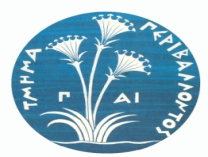 Πανεπιστήμιο Αιγαίου
Τμήμα Περιβάλλοντος
Εργαστήριο Διαχείρισης Βιοποικιλότητας
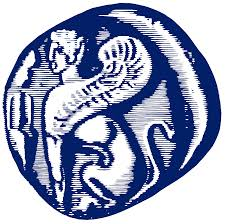 Ζευγώλης Ιωάννης
Μυτιλήνη 2015
Οργάνωση Διάλεξης
1………………………….Η έννοια της “Βιώσιμης Ανάπτυξης”
  1.1……………………..Ιστορική εξέλιξη της “Βιώσιμης Ανάπτυξης”
  1.2……………………..Κριτική στην έννοια “Βιώσιμη Ανάπτυξη”
2…………………………. “Δείκτες Βιώσιμης Ανάπτυξης”
  2.1………………………Ιστορική εξέλιξη των “Δεικτών Βιώσιμης Ανάπτυξης”
  2.2………………………Προσδιορισμός των “Δεικτών Βιώσιμης Ανάπτυξης”
  2.3………………………Ομαδοποίηση των “Δεικτών Βιώσιμης Ανάπτυξης”
  2.4………………………Στάδια ανάπτυξης “Δεικτών Βιώσιμης Ανάπτυξης”
  2.5………………………Ανάπτυξη εννοιολογικών μοντέλων συστήματος δεικτών 
   2.5.1…………………..Μοντέλο Πίεσης – Κατάστασης – Αντίδρασης (PSR)
2.6………………………..Διεθνείς προσπάθειες για την ανάπτυξη δεικτών
2.7………………………..Κριτική αξιολόγηση των “Δεικτών Βιώσιμης Ανάπτυξης”
2.8………………………..Πρόγραμμα “Indicators of Sustainable Development”
3………………………….Περιπτωσιολογική μελέτη με χρήση του πλαισίου P – S – R
1. Η έννοια της “Βιώσιμης Ανάπτυξης”
Η έννοια της ανάπτυξης                                  οικονομική ανάπτυξη: 
     Ο όρος ανάπτυξη αναφέρεται στους απαραίτητους κοινωνικοοικονομικούς  μετασχηματισμούς οι οποίοι οδηγούν σε μια   
     πιο επιθυμητή κατάσταση, δηλαδή σε μια διαδικασία, και όχι σε μία κατάσταση μιας συγκεκριμένης χρονικής στιγμής.
Μόνο οικονομική παράμετρος?
Μέχρι ποιο σημείο η οικονομική μεγέθυνση είναι ένα επαρκές μέτρο της ανάπτυξης?
1970
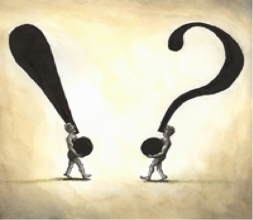 Ενσωμάτωση κοινωνικών παραμέτρων
Ενσωμάτωση περιβαλλοντικών παραμέτρων
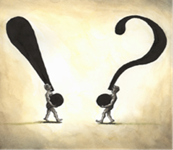 Βιώσιμη Ανάπτυξη
Η δυνατότητα της διατήρησης και διαιώνισης των βέλτιστων συνθηκών ζωής και παράλληλα της οικονομικής ανάπτυξης
1. Η έννοια της “Βιώσιμης Ανάπτυξης” - Ορισμοί
Η βιωσιμότητα περιλαμβάνει:
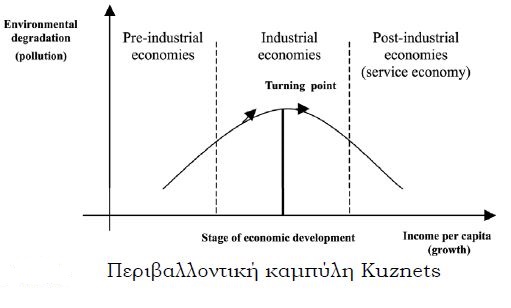 Η ανάπτυξη η οποία ικανοποιεί τις ανάγκες του παρόντος χωρίς να θέτει σε κίνδυνο την ικανότητα των μελλοντικών γενεών να ικανοποιήσουν τις δικές τους ανάγκες (WCED, 1987).

Η ανάπτυξη που δεν μειώνει την παραγωγική δυναμικότητα στο μέλλον (IUCN, UNEP &W.W.F., 1991). 

Βιώσιμη ανάπτυξη σημαίνει να βασίζονται οι αναπτυξιακές και περιβαλλοντικές πολιτικές σε μία ανάλυση κόστους – οφέλους και σε μία προσεκτική οικονομική ανάλυση που ενδυναμώνει την περιβαλλοντική προστασία και θα οδηγεί σε αυξανόμενα διατηρήσιμα επίπεδα ευημερίας (World Bank, 1992). 

Η ανάπτυξη που σέβεται το περιβάλλον, είναι τεχνολογικά  κατάλληλη, οικονομικά εφικτή, κοινωνικά αποδεκτή και ικανοποιεί τις ανάγκες της παρούσας γενεάς χωρίς να βάλει σε κίνδυνο την ικανοποίηση των μελλοντικών αναγκών (UNEP., 1996).
3. Κάθε οντότητα θα πρέπει να έχει μακροπρόθεσμους στόχους και δεν θα πρέπει να λειτουργεί με βάση τα βραχυπρόθεσμα οφέλη. Χρειάζεται μακροπρόθεσμος προγραμματισμός και πολιτικές που να προλαμβάνουν παρά να θεραπεύουν.
1. Το περιβάλλον είναι αναπόσπαστο μέρος της οικονομίας, δεν είναι ένας απεριόριστος και δωρεάν παρεχόμενος πόρος
2. Η ισότητα μεταξύ αναπτυσσόμενων και αναπτυγμένων χωρών είναι βασική. Ο αναπτυσσόμενος κόσμος δίνει μεγαλύτερη σπουδαιότητα στο ρυθμό ανάπτυξης και θέλει να φθάσει κάποιο υψηλό πρότυπο διαβίωσης όσο το δυνατόν γρηγορότερα. Το θέμα της φτώχειας πρέπει να αντιμετωπιστεί, ώστε να υπάρξει ισότητα μεταξύ των “δύο κόσμων”
Importing Timber, Exporting Ecological Impact (Mayer et al., 2005)
1. Η έννοια της “Βιώσιμης Ανάπτυξης” - Αρχές
Βασικές αρχές της βιώσιμης ανάπτυξης:
1. Μελλοντικότητα:
     θα πρέπει να υπάρχει λελογισμένη χρήση των 
     φυσικών πόρων ώστε να εξασφαλίζεται 
     ικανοποιητικό επίπεδο διαβίωσης και για την 
     επόμενη γενεά.
2. Ισότητα: 
    οι τωρινές γενιές θα πρέπει να έχουν 
    μεγαλύτερη ισότητα στην πρόσβαση στο  
    περιβαλλοντικό κεφάλαιο και να μοιράζονται 
    το κόστος που σχετίζεται με τις ανθρώπινες     
    δραστηριότητες με πιο δίκαιο τρόπο.
3. Δημόσια συμμετοχή:
    οι πολίτες θα πρέπει να έχουν την ευκαιρία να 
    συμμετέχουν σε αποφάσεις που επηρεάζουν 
    αυτούς και την αειφόρο ανάπτυξη.
4. Προστασία του περιβάλλοντος:
     αναγνωρίζει την αξία του ευρύτερου 
     οικοσυστήματος σαν πόρο που αξίζει να 
     διατηρηθεί
1.1 Ιστορική εξέλιξη της “Βιώσιμης Ανάπτυξης”
Kύριοι σταθμοί στην εξέλιξη της έννοιας
1. Σύνοδος των Ηνωμένων Εθνών για το  
    Ανθρώπινο Περιβάλλον (Στοκχόλμη, 1972)
Yιοθέτηση της πολιτικής Διακήρυξης και του Σχεδίου Δράσης 
Ίδρυση του προγράμματος του ΟΗΕ για το Περιβάλλον (UNEP)
“Το κοινό μας μέλλον” (Επιτροπή Brundtland ):ορισμός “Bιώσιμης Aνάπτυξης”. 
Σύνδεση της προστασίας του περιβάλλοντος με το θέμα της οικονομικής ανάπτυξης, κοινωνικής ευημερίας και ευμάρειας
2. Παγκόσμια Επιτροπή για το Περιβάλλον 
    και την Ανάπτυξη (1987)
Τα περιβαλλοντικά ζητήματα έρχονται σε πρώτο πλάνο 
Ατζέντα 21: αναφέρεται στις υποχρεώσεις και τους στόχους της Διεθνούς Κοινότητας και καλύπτει όλα τα θέματα που σχετίζονται με το τρίπτυχο Οικονομία-Κοινωνία-Περιβάλλον
3. Σύνοδος Κορυφής για το Περιβάλλον και 
    την Ανάπτυξη (Ρίο, 1992)
Σύμβαση για την Καταπολέμηση της Κλιματικής Αλλαγής
Σύμβαση για την Καταπολέμηση της Απερήμωσης 
Σύμβαση για την Προστασία της Βιολογικής Ποικιλότητας
1.2 Κριτική στην έννοια “Βιώσιμη Ανάπτυξη”
«Υπόσχεται» οικονομική ανάπτυξη με την παραδοσιακή έννοια της αύξησης του κατά κεφαλήν εισοδήματος, σε συνδυασμό με μείωση της φτώχειας και των κοινωνικών ανισοτήτων και με την προϋπόθεση ότι το φυσικό κεφάλαιο δε θα εξαντληθεί
Δεν διευκρινίζεται το είδος ανάπτυξης  - (οικονομική, κοινωνική, πολιτική κ.οκ.???) -
Οι ιδέες για την “Βιώσιμη Ανάπτυξη” είναι αναπόφευκτα αντιφατικές, δεδομένου ότι οι υποστηρικτές τους έχουν διαφορετικές αξίες και ενδιαφέροντα και επιθυμούν να στηρίξουν διαφορετικά σύνολα οικολογικών, περιβαλλοντικών και κοινωνικών σχέσεων.
Η έννοια οφείλει ένα μεγάλο μέρος της απήχησής της, στην ασάφειά της
2. Δείκτες “Βιώσιμης Ανάπτυξης”
Ο όρος “δείκτης” φανερώνει: 
μια απλή μεταβλητή ή 
μια μεταβλητή που προκύπτει από τη σύνθεση επιμέρους παραμέτρων                  


στην παροχή κάποιας συγκεκριμένης πληροφορίας ή 
στην περιγραφή ενός φαινόμενου.
Χρησιμοποιείται κυρίως για να απλοποιήσει, αλλά και να ποσοτικοποιήσει την πληροφορία που αφορά σύνθετα φαινόμενα
Για να μεταφραστεί η Βιώσιμη Ανάπτυξη από θεωρία σε πράξη, θα πρέπει να κατανοηθούν οι ανθρώπινες και φυσικές διαδικασίες που δημιουργούν περιβαλλοντικά, οικονομικά ή κοινωνικά προβλήματα. Στην κατανόηση αυτή συμβάλλει η χρήση δεικτών
Οι δείκτες αποτελούν εργαλείο, το οποίο συμβάλλει στην καλύτερη: 
 Επεξεργασία 
 Κατανόηση 
 Τυποποίηση 
των δεδομένων μιας περιοχής.
Η διαμόρφωση ενός συστήματος δεικτών δίνει επιπλέον τη δυνατότητα να παραχθούν συγκεκριμένα αποτελέσματα, τα οποία μπορούν στη συνέχεια να διαμορφώσουν ένα υπόβαθρο για: 
διάφορες μεταβολές, που πραγματοποιούνται άμεσα ή που είναι πιθανό να προκύψουν μελλοντικά
2.1 Ιστορική εξέλιξη των “Δεικτών Βιώσιμης Ανάπτυξης”
Agenda 21 (40 κεφ.)
Η πρώτη επίσημη αναφορά στη σημασία των δεικτών:
Ενθαρρύνονται:
κράτη (σε εθνικό και διεθνές επίπεδο) 
κυβερνητικοί οργανισμοί
Μη Κυβερνητικές Οργανώσεις 


να αναπτύξουν και να προσδιορίσουν “Δείκτες Bιώσιμης Aνάπτυξης”, οι οποίοι μπορούν να θέσουν στέρεες βάσεις για τη λήψη των αποφάσεων σε όλα τα επίπεδα
1995: 
ξεκίνησε η προσπάθεια για τη συγκρότηση ενός κοινά αποδεκτού πλαισίου δεικτών
Στόχος: δημιουργία προσιτών δεικτών σε αυτούς που λαμβάνουν τις αποφάσεις σε εθνικό επίπεδο
2.2 Προσδιορισμός των “Δεικτών Βιώσιμης Ανάπτυξης”
Φέρνουν σημαντικά θέματα στην πολιτική ατζέντα.

Αναγνωρίζουν τις βασικές τάσεις στους τομείς πρώτης 
      προτεραιότητας.

Βοηθούν τον εθνικό διάλογο για την βιώσιμη ανάπτυξη

Διευκολύνουν την ανταπόκριση των αρχών στη διαδικασία λήψης αποφάσεων για τη βιωσιμότητα

Διευκολύνουν στην ετοιμασία και την παρακολούθηση των σχεδίων για τη  βιώσιμη ανάπτυξη.
Να συμβαδίζουν με την γενική ροπή της κοινωνίας 

Να είναι στατιστικά μετρήσιμοι και να ανταποκρίνονται τα δεδομένα τους για τουλάχιστον μία με δύο δεκαετίες

Να είναι ελκυστικοί από τις τοπικές αρχές

Να είναι γενικά κατανοητοί 

Να υπάρχει διαθεσιμότητα και αξιοπιστία των πηγών

Να γίνεται χρήση πρόσφατων στατιστικών δεδομένων

Να γίνεται ολιστική προσέγγιση που να περιλαμβάνει ποιοτικούς και ποσοτικούς όρους.
Την κατάσταση του περιβάλλοντος, της οικονομίας και της κοινωνίας.
Παρέχουν πληροφορίες
Τις ελλείψεις, τις αδυναμίες και τα πιθανά προβλήματα
Οι δείκτες
Είναι εργαλεία
Αξιολόγησης
Σχεδιασμού
Επεξηγηματικά
Τα κράτη
2.3 Ομαδοποίηση των “Δεικτών Βιώσιμης Ανάπτυξης”
Παρέχουν πληροφορία για τα περιβαλλοντικά ζητήματα

Υποστηρίζουν την ανάπτυξη της πολιτικής και θέτουν προτεραιότητες

Ελέγχουν τα αποτελέσματα από πολιτικές αντιδράσεις 

Αυξάνουν την περιβαλλοντική ευαισθητοποίηση του κοινού
Οικονομική διάρθρωση: Το εμπόριο και οι επενδύσεις είναι βασικοί παράγοντες της οικονομικής ανάπτυξης. Βελτιώνοντας την πρόσβαση στις αγορές, τις συνθήκες μεταφοράς των οικονομικών πόρων και την τεχνολογία, σε συνδυασμό με την τήρηση της υποχρέωσης των αναπτυγμένων κρατών για βοήθεια προς τις αναπτυσσόμενες χώρες, ενδυναμώνονται οι αρχές της βιώσιμης ανάπτυξης

Καταναλωτικά και Παραγωγικά πρότυπα: Τα καταναλωτικά και παραγωγικά πρότυπα είναι βασικά μέτρα μέτρησης της βιώσιμης ανάπτυξης. 

Μεταφορές: Ένα βιώσιμο σύστημα μεταφορών μπορεί να συνεισφέρει στην οικονομική ανάπτυξη και την κοινωνική ευημερία χωρίς να προκαλέσει περιβαλλοντική υποβάθμιση
Ποιοτικοί δείκτες που χρησιμοποιούνται για την εκτίμηση της ποιότητας ζωής και δίδουν ιδιαίτερη βαρύτητα στις έννοιες της αποδοχής, της συνεργασίας και της κοινής γνώμης
Ισότητα: Η κοινωνική ισότητα είναι μια από τις βασικές αξίες της βιώσιμης ανάπτυξης
Υγεία: Η βιώσιμη ανάπτυξη δεν μπορεί να υπάρξει αν ένα μεγάλο ποσοστό του πληθυσμού παρουσιάζει προβλήματα υγείας και αδυναμία πρόσβασης στις προσφερόμενες υπηρεσίες 
Εκπαίδευση: Η εκπαίδευση αποτελεί μακρόχρονη διαδικασία ζωής (lifelong learning) η οποία αναγνωρίζεται ως βασική συνιστώσα για την επίτευξη της βιώσιμης ανάπτυξης
Πληθυσμός: Τα πληθυσμιακά χαρακτηριστικά σχετίζονται με τη βιωσιμότητα περιοχών, ως παράμετροι, που συνδέονται με τις προσπάθειες για τη μείωση της φτώχειας
Περιβαλλοντικοί Δείκτες
Οικονομικοί Δείκτες
Κοινωνικοί Δείκτες
2.4 Στάδια ανάπτυξης Δεικτών Βιώσιμης Ανάπτυξης
Διαμόρφωση των δυνητικών δεικτών
Ανάπτυξη του εννοιολογικού μοντέλου
Καθορισμός της απαραίτητης πληροφορίας
Αξιολόγηση των δυνητικών δεικτών με βάση:
Την επιστημονική ορθότητα
Τη συνάφεια με τους στόχους της πολιτικής 
Τη δυνατότητα μέτρησης και αποτίμησης τους
Σύγκριση των δυνητικών δεικτών με βάση τη διαθεσιμότητα των δεδομένων
Κοινωνικό – οικονομικά δεδομένα
Περιβαλλοντικά δεδομένα
Επαρκή δεδομένα
Μη επαρκή δεδομένα
Υπολογισμός και ανάπτυξη δεικτών
Δίκτυο μετρήσεων
Έρευνα ερωτηματολογίου
2.5 Ανάπτυξη εννοιολογικών μοντέλων συστήματος δεικτών
Καθορίζει το πλαίσιο στο οποίο γίνεται η χρήση των δεικτών 
Επεξηγεί τη λειτουργία του συστήματος 
Διευκρινίζει το τι πρόκειται να μετρηθεί
Διευκρινίζει τι αναμένεται από τις μετρήσεις αυτές
Το μοντέλο
P - S - R

D - P - S - I - R
Δημοφιλή μοντέλα
2.5.1 Μοντέλο Πίεσης – Κατάστασης – Αντίδρασης (PSR)
ΠΙΕΣΗ
ΚΑΤΑΣΤΑΣΗ
ΑΠΟΚΡΙΣΗ
Πληροφορία
Οικονομικοί & Περιβαλλοντικοί παράγοντες
Κατάσταση του περιβάλλοντος & των φυσικών πόρων
Ανθρώπινες δραστηριότητες
Πιέσεις
Πληροφορία
Ατμόσφαιρα
Υδρόσφαιρα
Βιόσφαιρα
Λιθόσφαιρα
Διοίκηση
Νοικοκυριά 
Επιχειρήσεις
Θεσμοί
Ενέργεια
Μεταφορές
Βιομηχανία
Γεωργία
Πόροι
Κοινωνική Απόκριση
Απόκριση
2.6 Διεθνείς προσπάθειες για την ανάπτυξη δεικτών
1995:  Η Επιτροπή των Ηνωμένων εθνών για τη Βιώσιμη Ανάπτυξη (CSD), ανέλαβε πρωτοβουλία και ξεκίνησε ένα πρόγραμμα για τον καθορισμό δεικτών

Περιγράφονται δείκτες και σχετικές μεθοδολογίες οι οποίοι χωρίζονται σε τέσσερις κύριες κατηγορίες: κοινωνικοί, οικονομικοί, περιβαλλοντικοί και θεσμικοί και σχετίζονται με τα θέματα των κεφαλαίων της Agenda 21. 

Ο κάθε τομέας χωρίζεται σε 15 θέματα που συνιστούν το δομικό στοιχείο κάθε δείκτη όπως η ισότητα, η υγεία, η βιοποικιλότητα, η δομή της οικονομίας και άλλα. 

Τα κυρίως θέματα χωρίζονται σε 38 επιμέρους τα οποία με τη σειρά τους αξιολογούνται με έναν ή περισσότερους δείκτες μέτρησης των επιδόσεων στη βιώσιμη ανάπτυξη. 

Επιλέχθηκαν 58 δείκτες από την επιτροπή Βιώσιμης Ανάπτυξης του ΟΗΕ  

Η ανάπτυξη των προτεινόμενων δεικτών στηρίζεται στο πλαίσιο DPSIR
1993: 

παρουσιάστηκαν οι πρώτοι δείκτες του ΟΟΣΑ για το περιβάλλον στην έκθεση με τίτλο “OECD Core Set of Indicators for Environmental Performance Reviews” 

καθορισμός του θεωρητικού πλαισίου Πίεσης-Κατάστασης-Ανταπόκρισης (Pressure- State-Response) που ακολουθήθηκε για τον καθορισμό των δεικτών.
1997:

Δείκτες της Παγκόσμιας Τράπεζας για τη μέτρηση της αειφόρου ανάπτυξης με βάση την ιδέα της μέτρησης του πλούτου των εθνών.

Επιδιώκει την ανάπτυξη ενός δείκτη (δείκτη συνολικής ποιότητας) ο οποίος προκύπτει από τη σύνθεση επιμέρους μεταβλητών και είναι ενδεικτικός όσον αφορά στο επίπεδο βιωσιμότητας που βρίσκεται κάθε χώρα μετρώντας τον πλούτο της.
United Nations – CSD Indicators
OECD’s Pressure-State-Response framework
World Bank: measuring the wealth of nations
2.7 Κριτική αξιολόγηση των “Δεικτών Βιώσιμης Ανάπτυξης”
Μονοδιάστατοι (αναφέρονται σε μια παράμετρο της βιώσιμης ανάπτυξης εξαιτίας του εννοιολογικού κατακερματισμού της συγκεκριμένης έννοιας)

Αφορούν ένα συγκεκριμένο κλάδο δραστηριότητας

Οικονομικοί δείκτες που είναι πιο κοντά στην κοινωνική διάσταση (πχ“οι αστικές μεταφορές και η χρήση ΙΧ ”)

Αδυνατούν να αποδώσουν τον βαθμό ικανοποίησης από την χρήση του διαθέσιμου φυσικού και κοινωνικοοικονομικού πόρου

Εκφράζονται με απόλυτα, στατικά μεγέθη που παίρνουν μια συγκεκριμένη τιμή

Δε φανερώνουν απαραίτητα αν, ή σε ποια έκταση, ένα ή όλα τα κριτήρια ικανοποιούνται αν η τωρινή ή και σχεδιαζόμενη χρήση των πόρων από την κοινωνία ξεπερνά ή πρόκειται να ξεπεράσει την φέρουσα ικανότητα του συστήματος
2.8 Πρόγραμμα “Indicators of Sustainable Development”
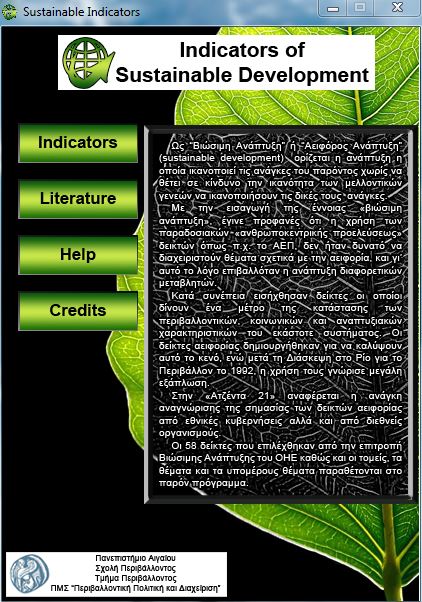 Η παρούσα εφαρμογή αποτελεί μία προσπάθεια παρουσίασης των 58 δεικτών, ομαδοποιημένες σε τέσσερις τομείς, όπως αυτοί επιλέχθησαν από την επιτροπή Βιώσιμης Ανάπτυξης του ΟΗΕ. 

Ο κάθε τομέας περιλαμβάνει:
1. όλες τις ομαδοποιημένες σε αυτόν κατηγορίες αντικειμένων
2. τα αντίστοιχα επιμέρους θέματα 
3  δείκτες

Ταυτόχρονα παραθέτει τη βασική βιβλιογραφία και διαδικτυακές πηγές οι οποίες αποτελούν ένα πρώτο βήμα για την εισαγωγή και κατανόηση αυτών των δεικτών.
3. Περιπτωσιολογική μελέτη με χρήση του πλαισίου P – S – R
Φτώχεια
Απώλεια βιοποικιλότητας
Αλληλοσυνδεόμενα ζητήματα
Μια Εισαγωγή...
Κοινή αντιμετώπιση
Κατηγορίες μηχανισμών που καθορίζουν τη διασύνδεση
1. Εξάρτηση από περιορισμένους  
    φυσικούς πόρους
Η διαφορετικότητα των πιέσεων που αντιμετωπίζουν οι χαμηλού εισοδηματικού επιπέδου πληθυσμοί, εξαρτάται από πολλούς παράγοντες που είναι πέρα από την ελεγκτική δυναμική τους.
2. Κοινή Ευπάθεια/αδυναμία
3. Αποτυχία των κοινωνικών  
    θεσμών
3. Περιπτωσιολογική μελέτη με χρήση του πλαισίου P – S – R
Ακατάλληλοι πολιτικοκοινωνικά και οικονομικά θεσμοί που διαμορφώνουν τις ανθρώπινες συμπεριφορές σε ένα ΚΟΣ
Τι είναι?
Πολιτικές αποτυχίες:
Πόλεμος
Διαφθορά
Οικονομική ύφεση
Ανεξέλεγκτη ελεύθερη πρόσβαση σε πόρους
Αδυναμία επιβολής πολιτικών διαφύλαξης των πόρων
Αποτυχία των κοινωνικών θεσμών
Τι περιλαμβάνει?
Κοινωνικο – Οικολογικό Σύστημα (ΚΟΣ): 
Ένα συνεκτικό σύστημα βιοφυσικών και κοινωνικών παράγοντων που αλληλεπιδρούν με ελαστικό τρόπο
Περιβαλλοντική υποβάθμιση
&
Αύξηση της φτώχειας
Τι αποτελέσματα έχει?
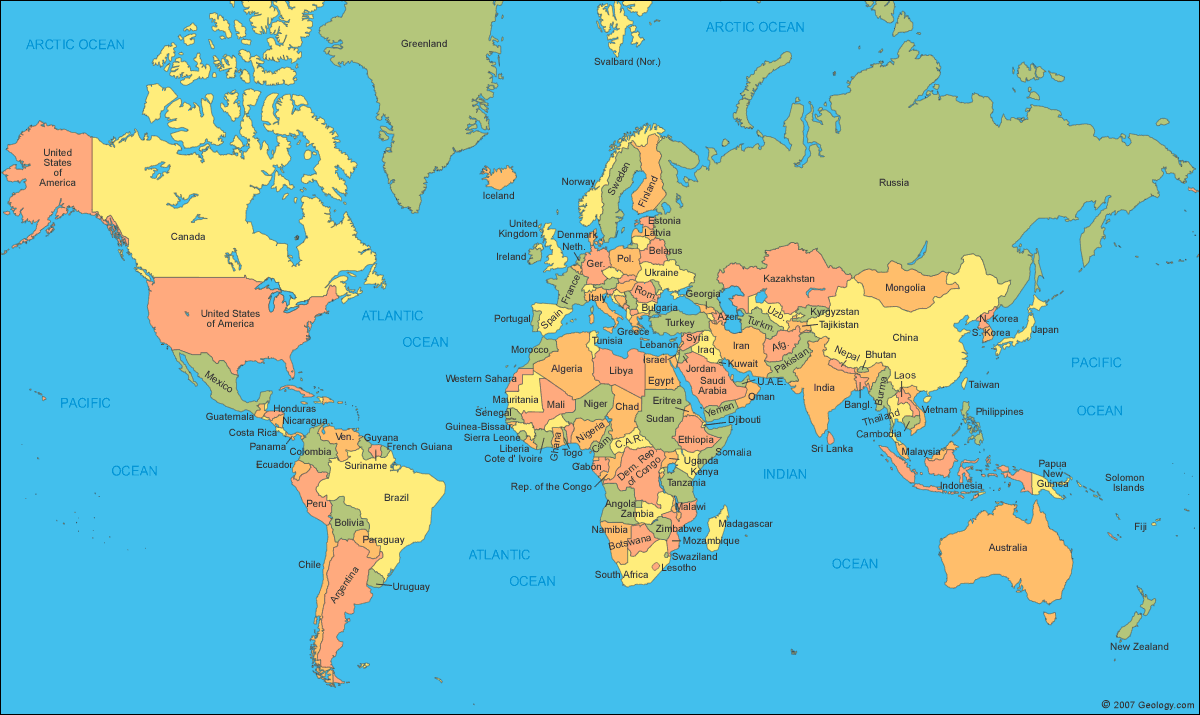 3.1 Παραδείγματα διασύνδεσης φτώχειας - βιοποικιλότητας
Αποτυχία των κοινωνικών θεσμών
Πολιτικές αποτυχίες:
Πόλεμος
Διαφθορά
Οικονομική ύφεση
Ανεξέλεγκτη ελεύθερη πρόσβαση σε πόρους
Αδυναμία επιβολής πολιτικών διαφύλαξης των πόρων
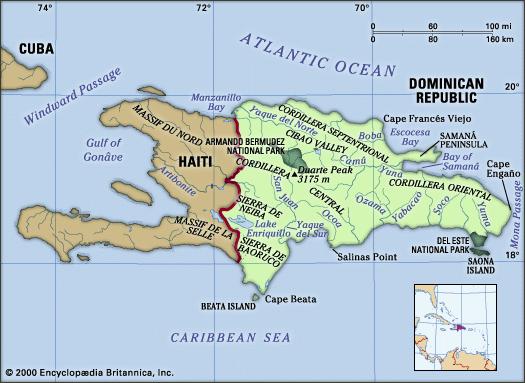 Δημοκρατία της Αϊτής
Όλο το ”πακέτο” αποτυχίας
Δομινικανή Δημοκρατία
ΑΙΤΗ
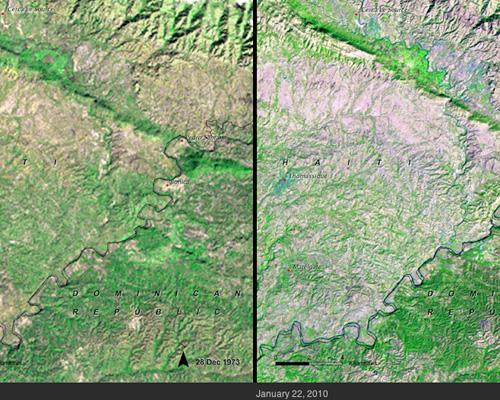 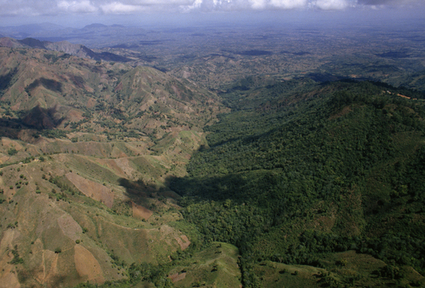 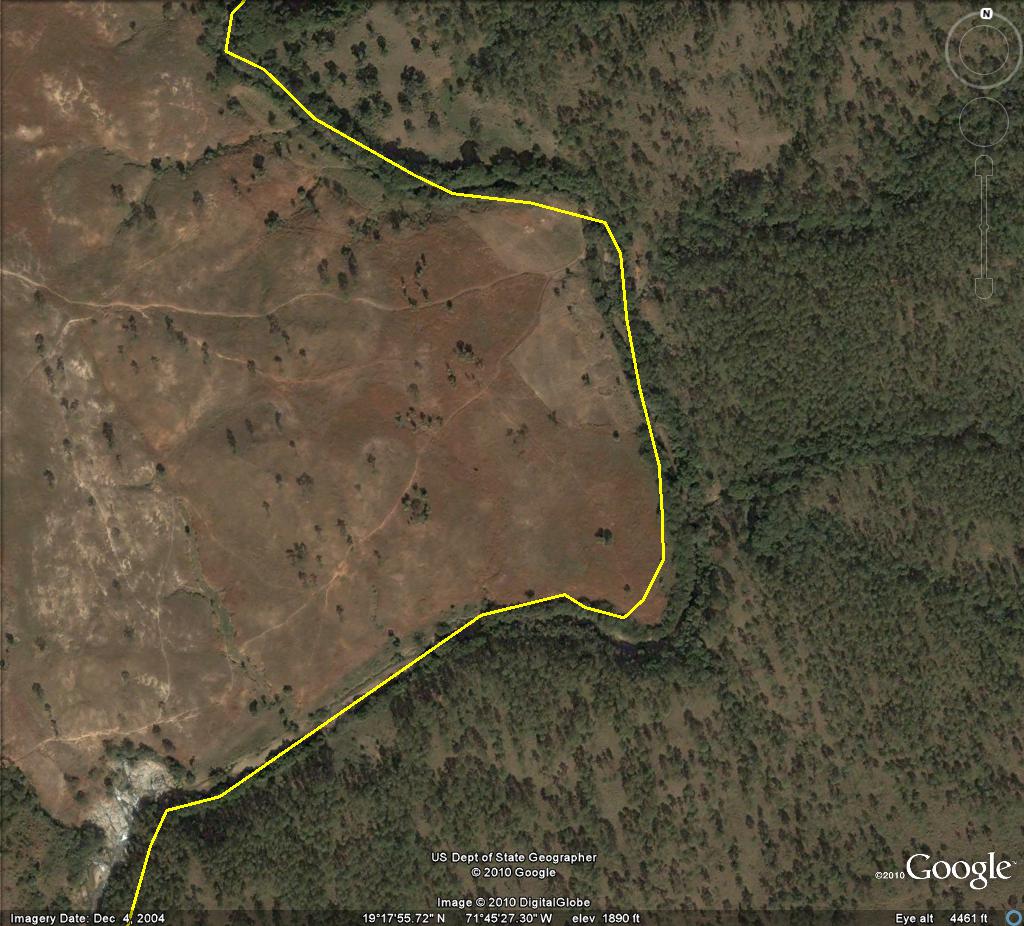 1973
2010
3.1.1 Δημοκρατία της Αϊτής – Δομινικανή Δημοκρατία
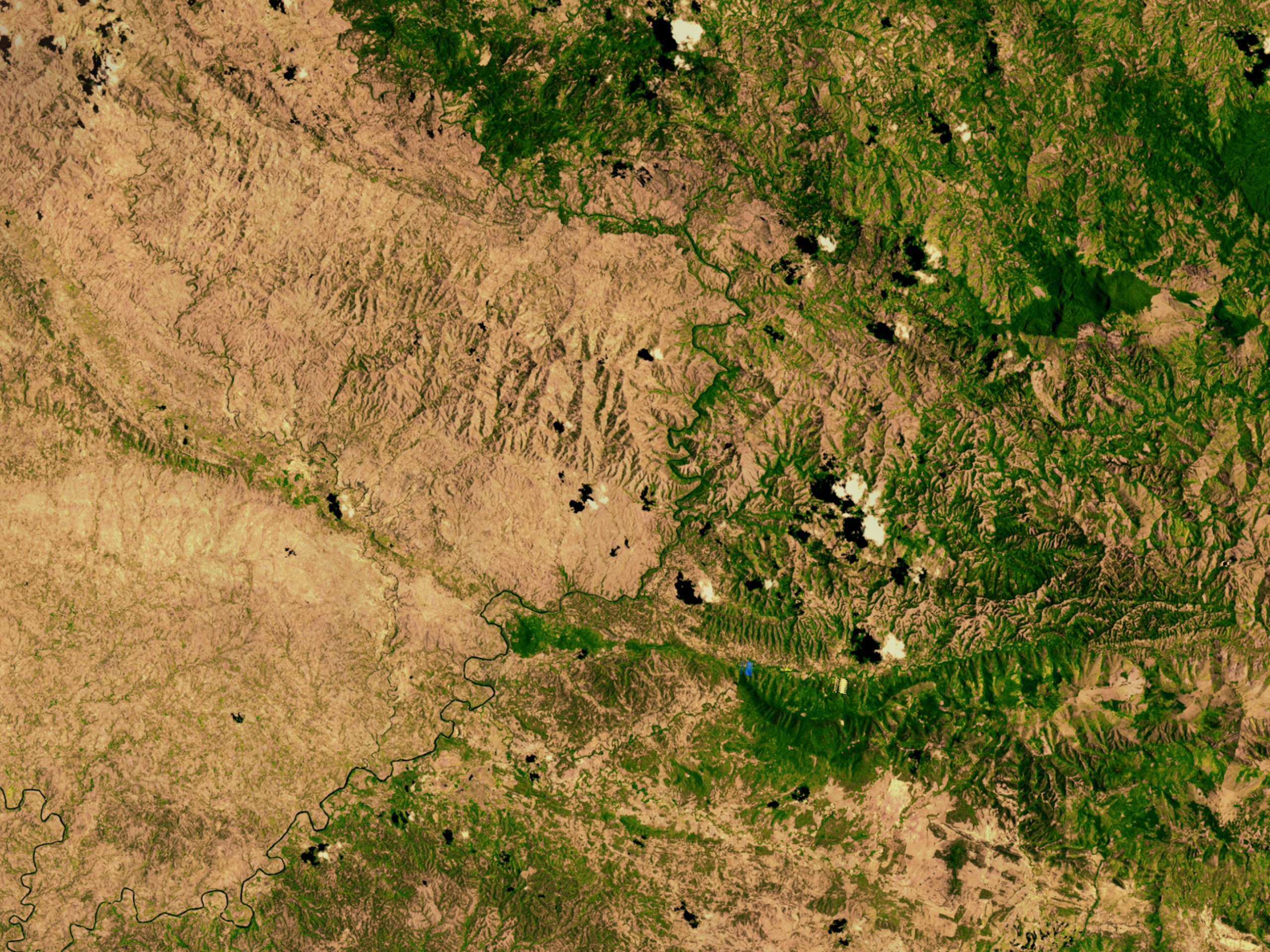 3.1.1 Δημοκρατία της Αϊτής
Αίτια της αποψίλωσης
Ιστορικά στοιχεία:
Γενοκτονία των Taino (ιθαγενών του νησιου Ισπανιόλα) από τους Ισπανούς αποίκους μέσα 25 χρόνια (1492)
Το 1697 η Ισπανία παραχώρησε το νησί στους Γάλλους
Το 1730 εισήχθη ο καφές και ξεκίνησε η αποψίλωση των δασών
           Η καλλιέργεια του καφέ (μονοκαλλιέργεια) εξάντλησε τα θρεπτικά συστατικά του εδάφους   
           και οδήγησε σε ταχεία διάβρωση
Η επανάσταση του 1804 οδήγησε την Αϊτή στην ανεξαρτησία της, ΑΛΛΑ η νέα η κυβέρνηση αναγκάστηκε να εξάγει ξυλεία όλο το 19ο αιώνα για την αποπληρωμή αποζημίωσης 90.000.000 φράγκα στη Γαλλία
Το 1954 μετά από τον τυφώνα Hazel η αποψίλωση επιταχύνθηκε αφού είχε αυξηθεί η ζήτηση σε άνθρακα
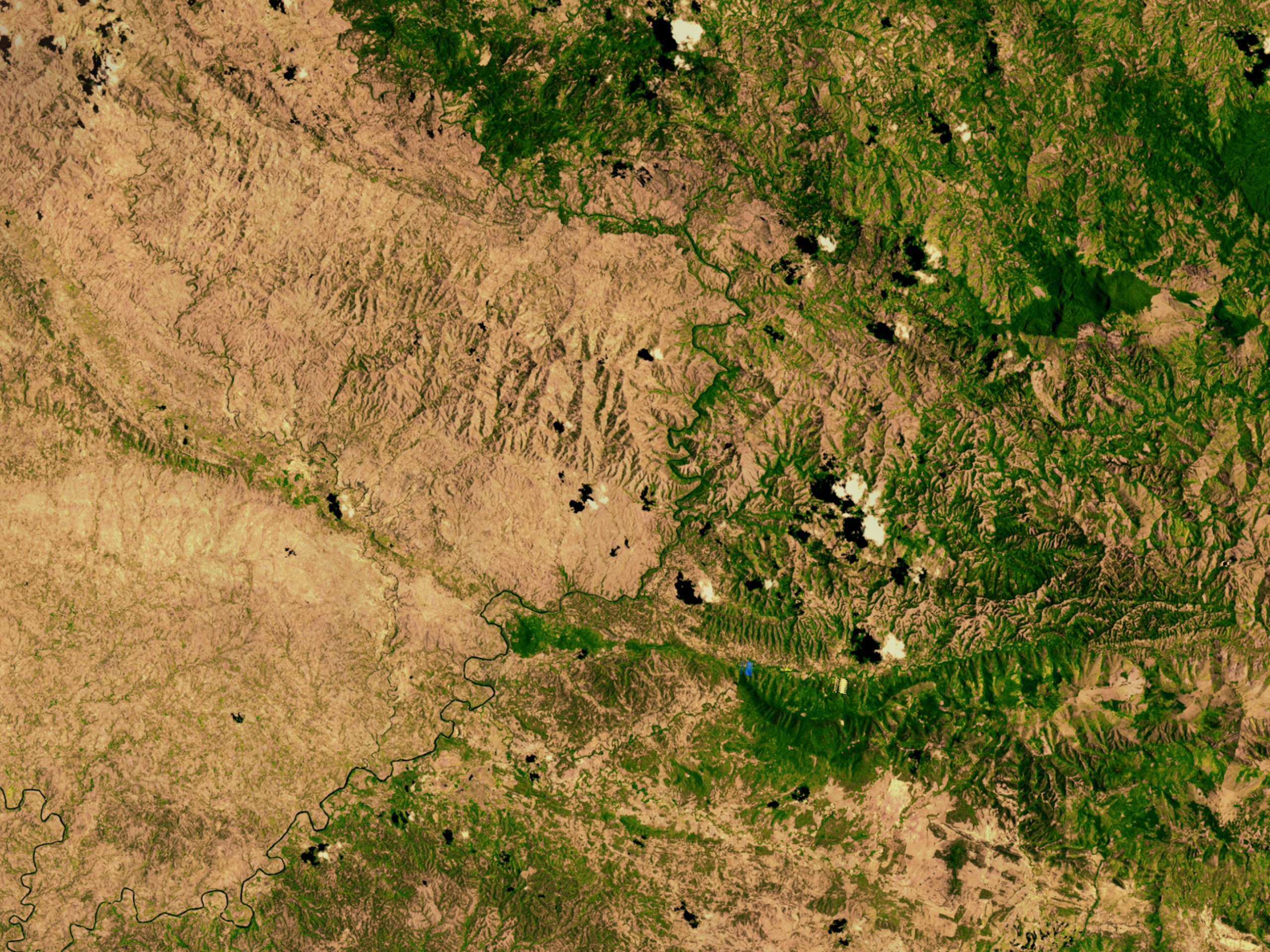 3.1.1 Δημοκρατία της Αϊτής
Δανειοδοτήσεις από ανεπτυγμένες χώρες
Δημιουργία νέου οδικού δικτύου
Χρέος
Πιέσεις για εκμετάλλευση νέων δασών
Προσέλκυση νέων αγροτών
Αύξηση πιέσεων για εκμετάλλευση φυσικών πόρων
Υλοτομία
Εξάντληση
Διάβρωση
Κτηνοτροφικές εκτάσεις
Δασικό οικοσύστημα
Υποτυπώδεις αγροκαλλιέργειες
Ερημοποίηση
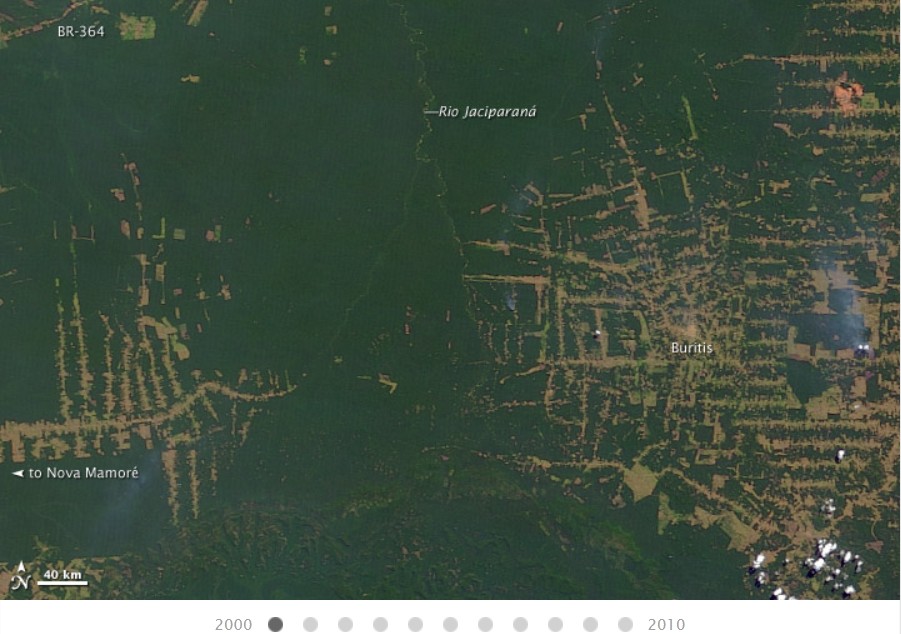 Αποψίλωση στον Αμαζόνιο (2000 – 2010)
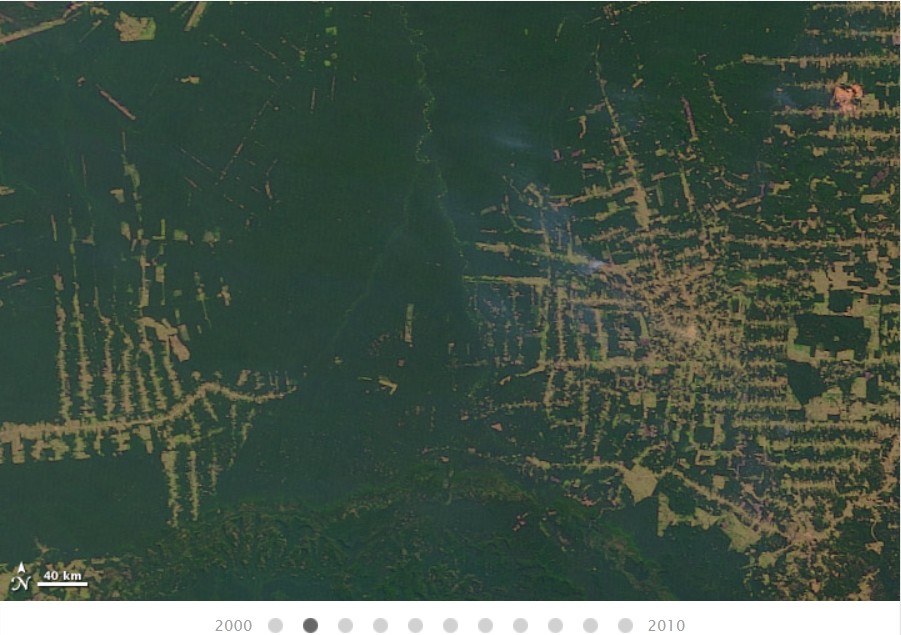 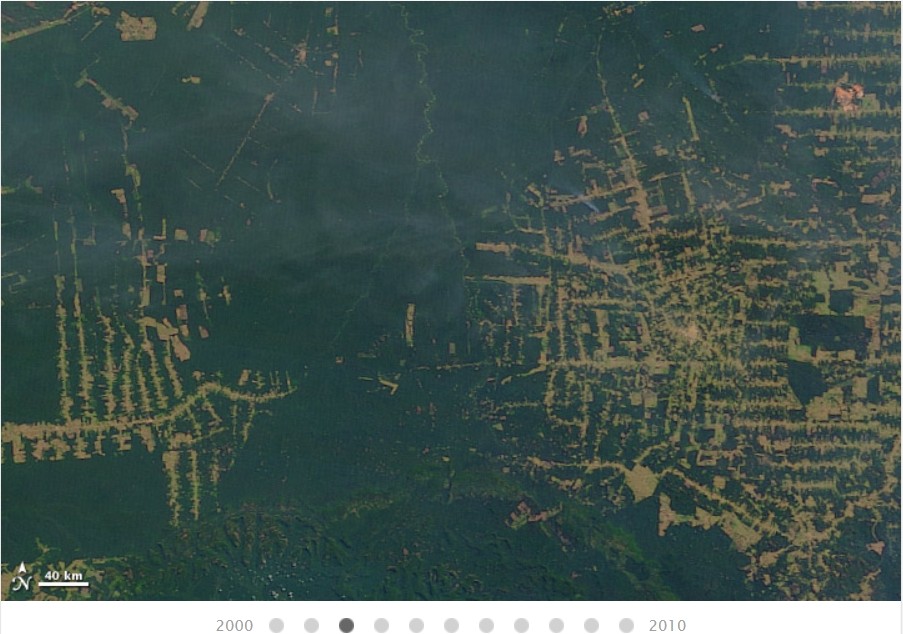 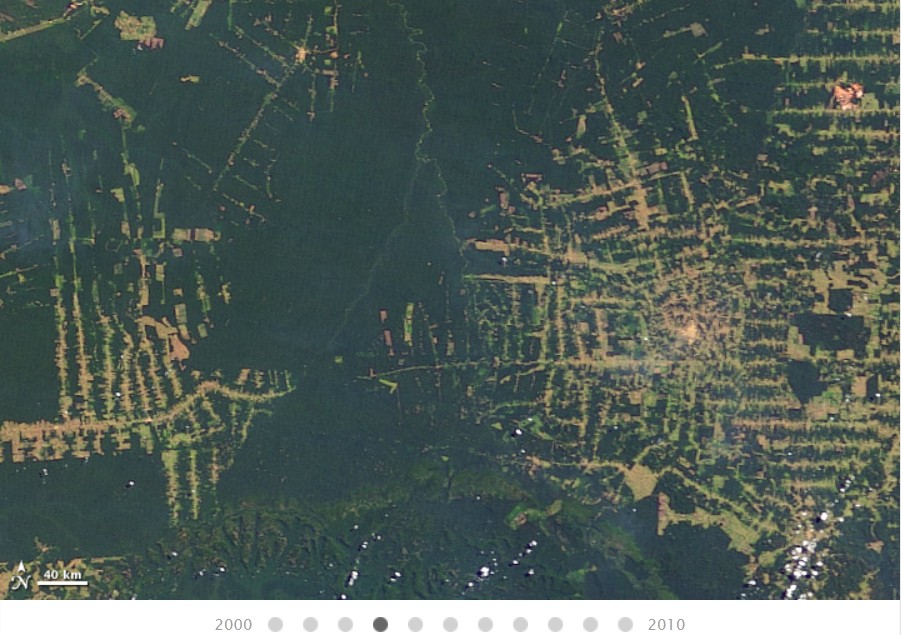 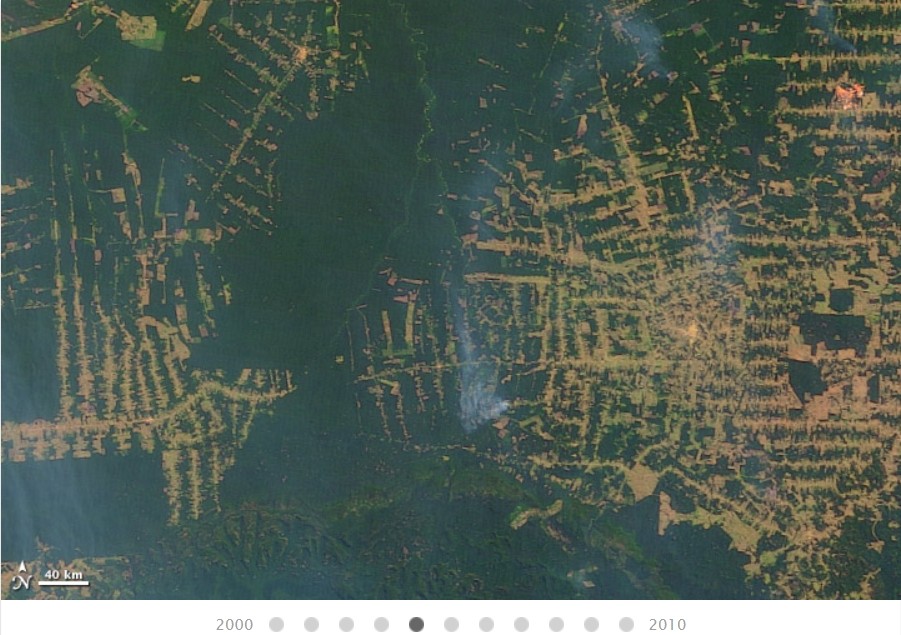 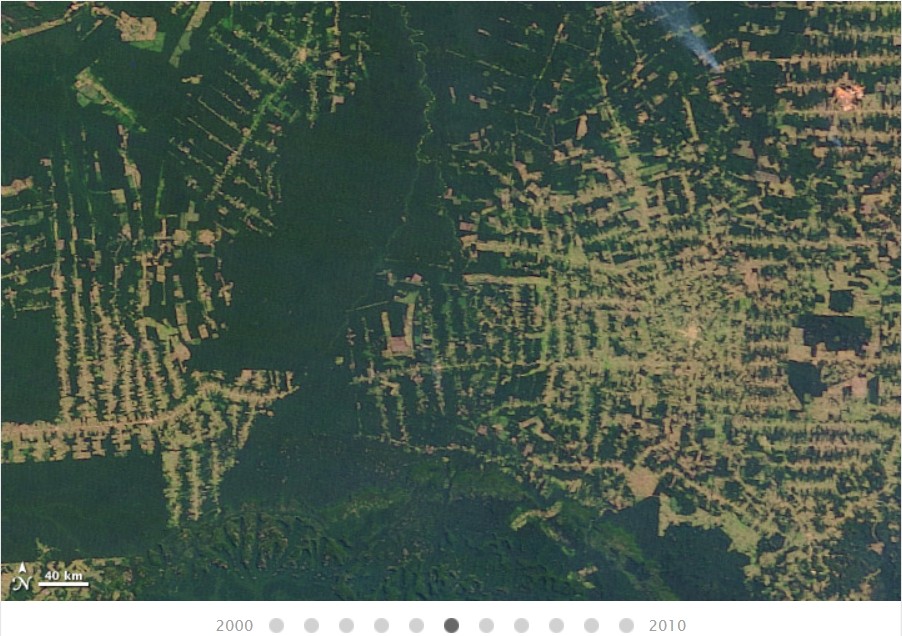 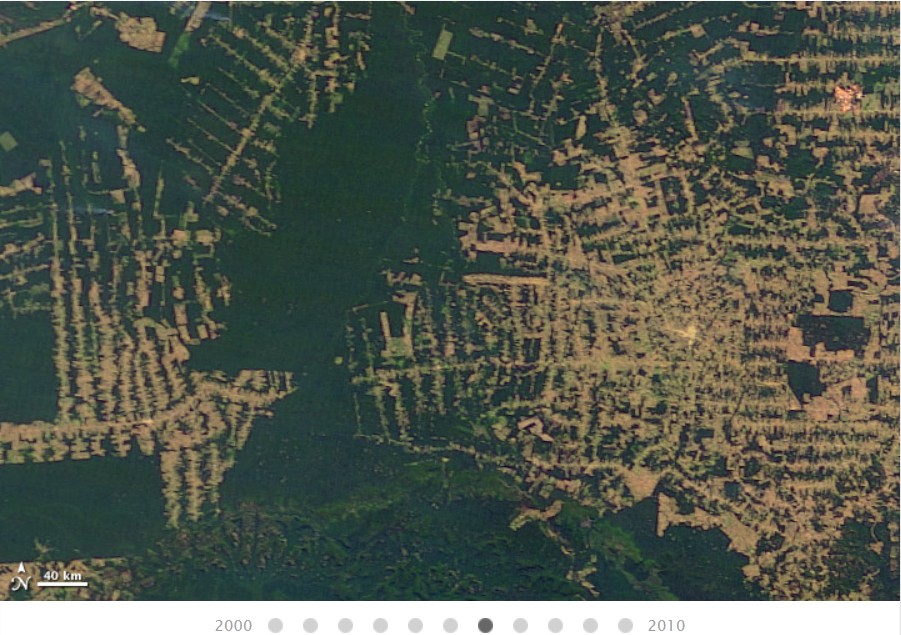 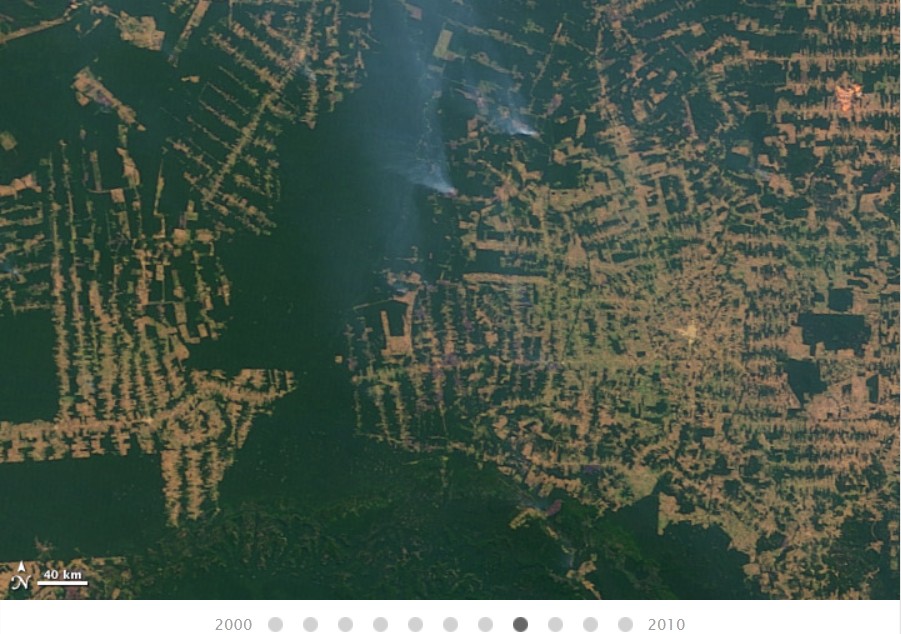 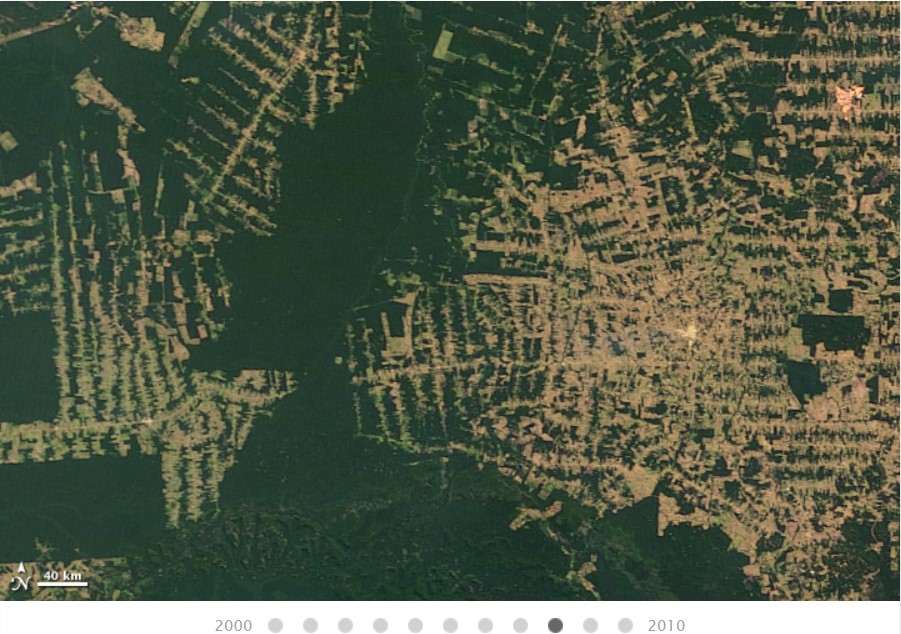 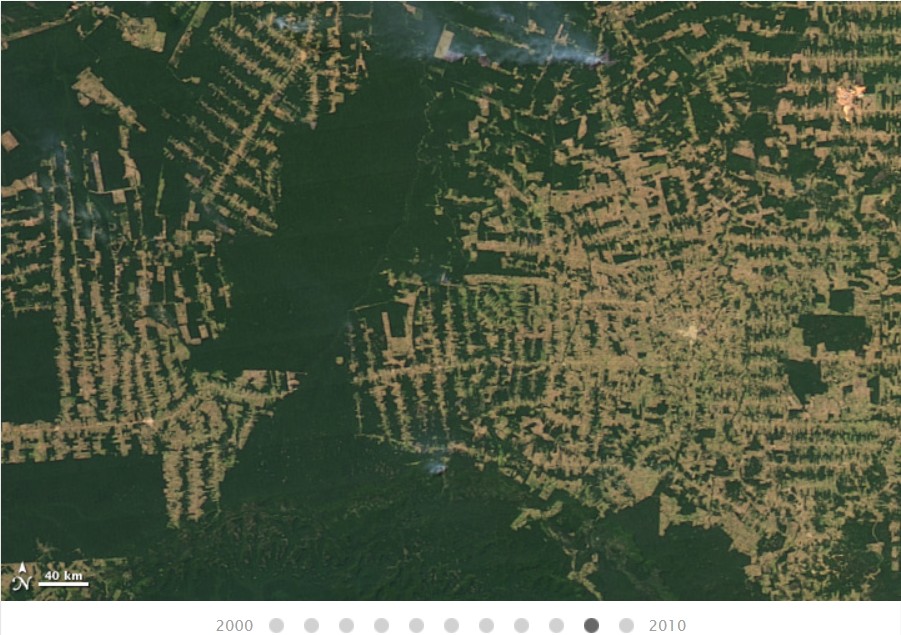 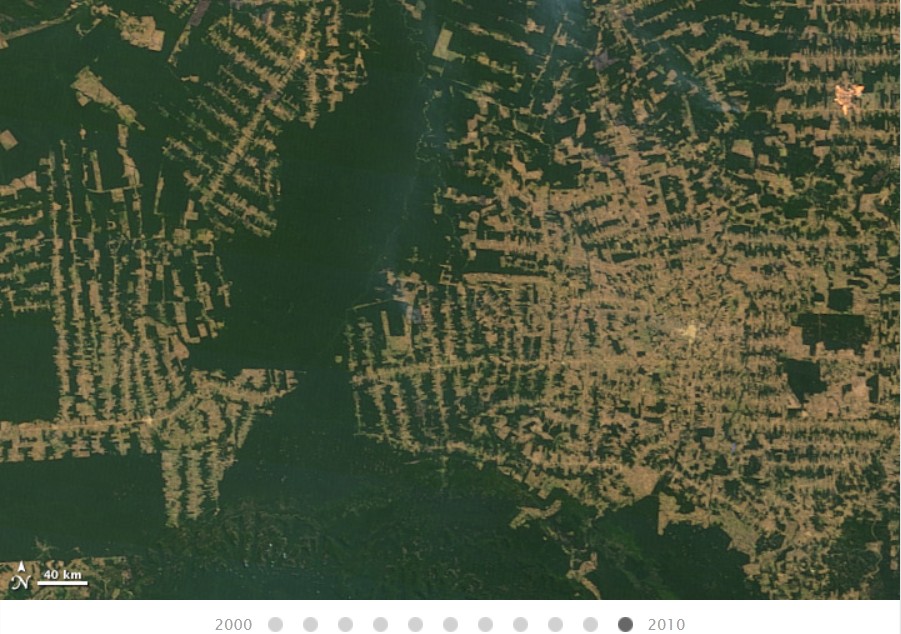 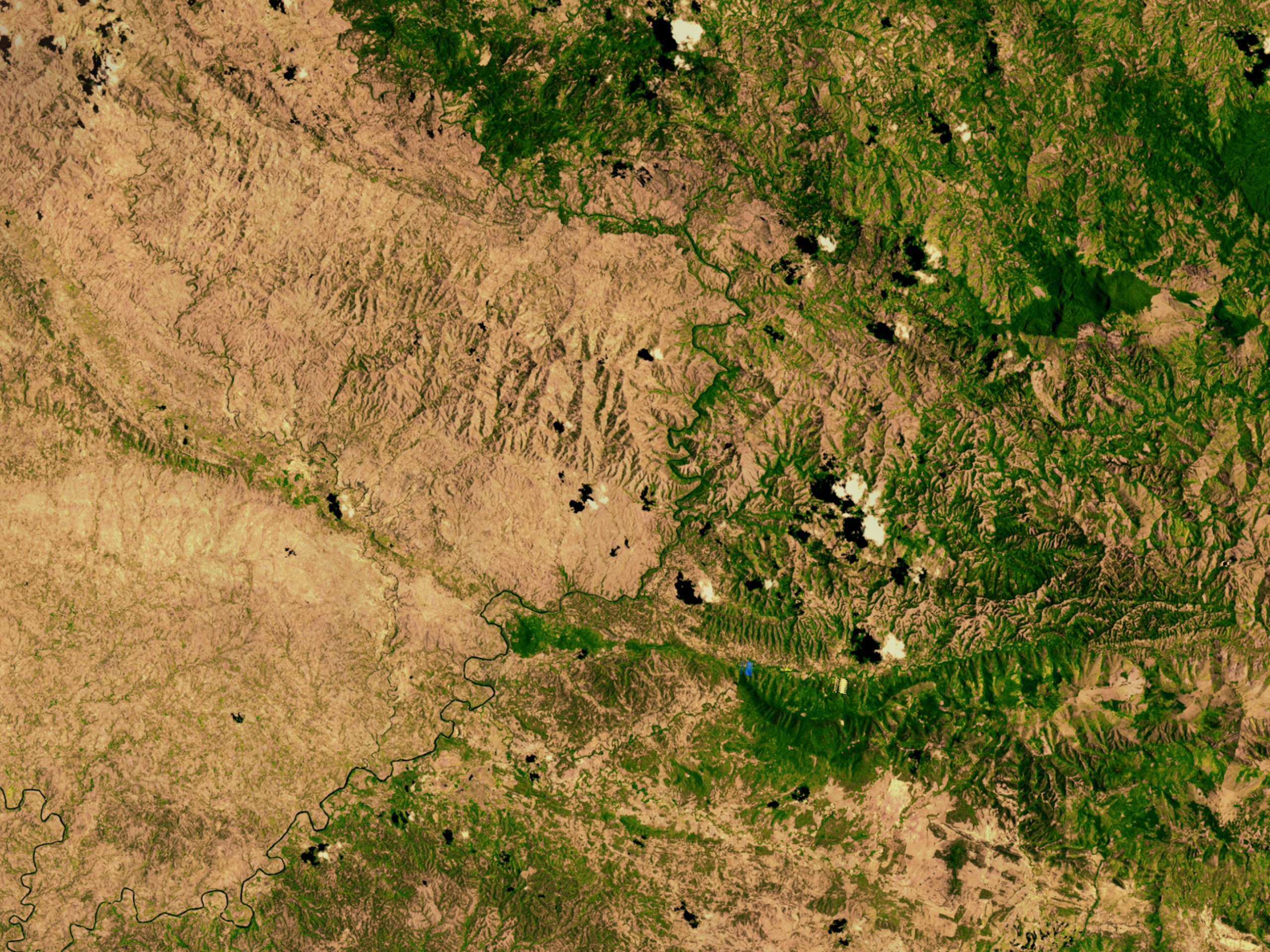 3.1.1 Δημοκρατία της Αϊτής
3.1.2 Βενεζουέλα
Αποτυχία των κοινωνικών θεσμών
Πολιτικές αποτυχίες:
Οικονομική ύφεση
Ανεξέλεγκτη ελεύθερη πρόσβαση σε πόρους
Αδυναμία επιβολής πολιτικών διαφύλαξης των πόρων
Βενεζουέλα
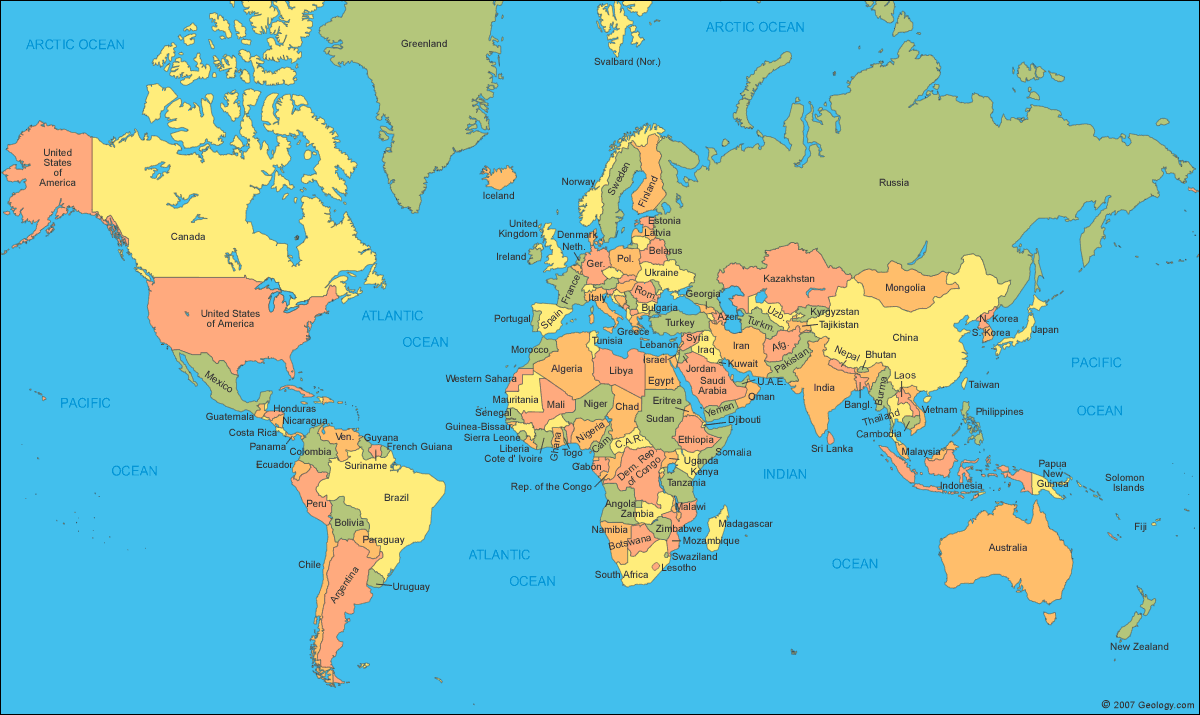 3.1.2 Βενεζουέλα
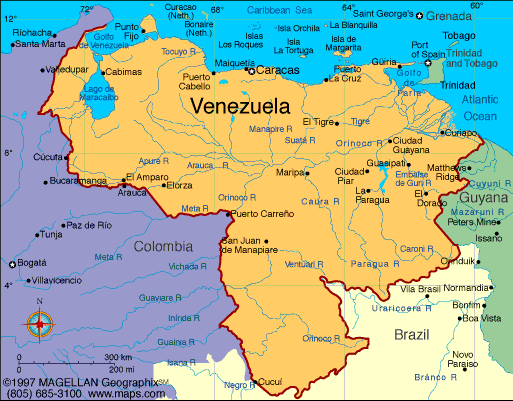 3.1.2 Βενεζουέλα
Σημαντικά στοιχεία:

Οικονομική κρίση (1980 – 2000) 
Προέκυψε από την πτώση των τιμών του πετρελαίου και ενός σχεδόν ανεξόφλητου εξωτερικού χρέους (ΣΑΣ ΘΥΜΙΖΕΙ ΚΑΤΙ???)

Άρχισε να αυξάνεται ο πληθωρισμός και μέχρι το 1997, το κατά κεφαλήν Ακαθάριστο Εγχώριο Προϊόν (ΑΕΠ) έπεσε στο επίπεδο που ήταν το 1958
Η κυβέρνηση προχώρηση στην εξόρυξη χρυσού και διαμαντιών
Αποψίλωση τροπικών δασών
Δημιουργία υδροηλεκτρικών φραγμάτων
3.1.2 Βενεζουέλα
Ποιό το αποτέλεσμα?

Η ένταση της συγκομιδής των φυσικών πόρων αυξήθηκε σημαντικά μετά την έναρξη της οικονομικής κρίσης 
Αυξήθηκε η συγκομιδή αλιευμάτων
Αυξήθηκε η εξαγωγή ξυλείας
Μειώθηκε κατά 50% η χρηματοδότηση του Υπουργείου Περιβάλλοντος 
Μειώθηκε κατά 52% η χρηματοδότηση για την προστασία των εθνικών πάρκων
Rodrı́guez   J.P., (2000), Impact of the Venezuelan economic crisis on wild populations of animals and plants, 
Biological Conservation, Volume 96 (2),  pp. 151-159
3.1.3 Λαϊκή Δημοκρατία του Κονγκό
Αποτυχία των κοινωνικών θεσμών
Πολιτικές αποτυχίες:
Οικονομική ύφεση
Ανεξέλεγκτη ελεύθερη πρόσβαση σε πόρους
Αδυναμία επιβολής πολιτικών διαφύλαξης των πόρων 
Διαφθορά
Πόλεμος (εμφύλιοι κυρίως)
Λαϊκή Δημοκρατία του Κονγκό
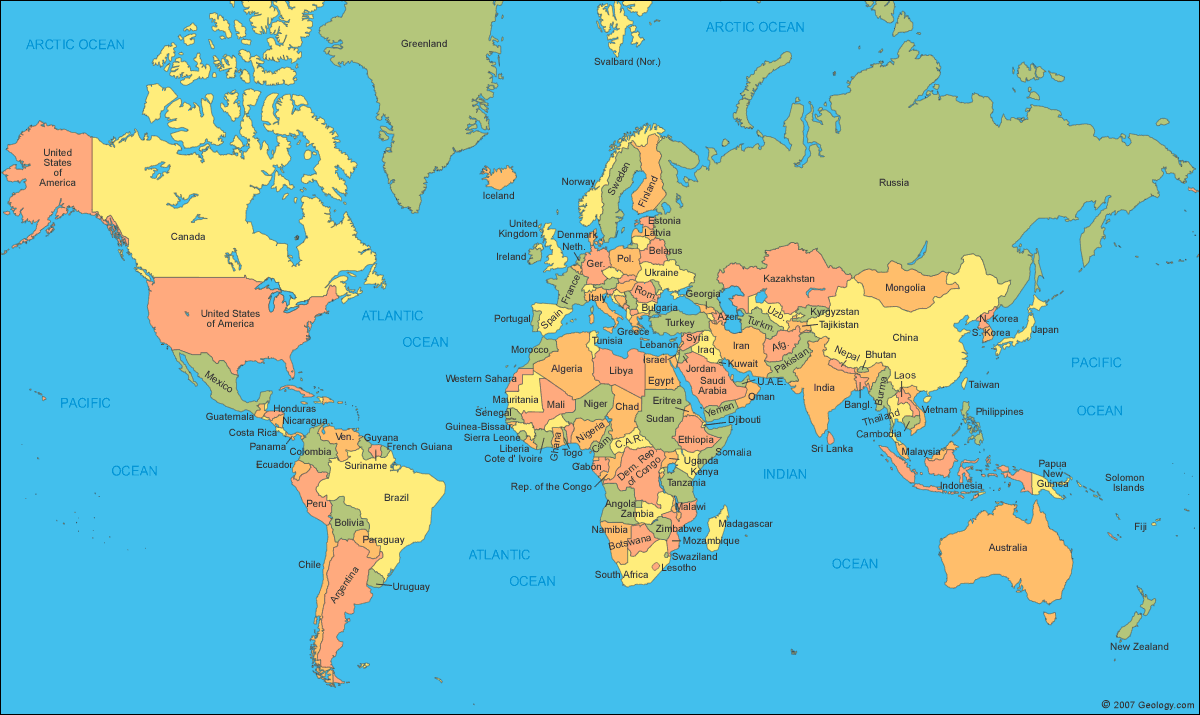 3.1.3 Λαϊκή Δημοκρατία του Κονγκό
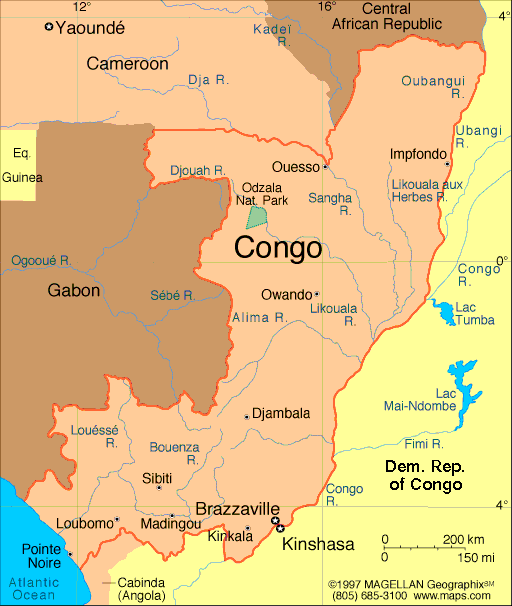 3.1.3 Λαϊκή Δημοκρατία του Κονγκό
Σημαντικά στοιχεία:

Η λεκάνη του Κονγκό περιέχει το δεύτερο μεγαλύτερο τροπικό δάσος στον κόσμο, μετά τον Αμαζόνιο (89% των τροπικών δασών της Αφρικής).

Η αποψίλωση του τροπικού δάσους του Κονγκό κατά τα τελευταία 20 χρόνια οφείλεται: 
στην μικρής κλίμακας γεωργία 
στην παραγωγή ξυλάνθρακα και καυσοξύλων
στην οικιστική επέκταση
στο άνοιγμα ορυχείων. 
Η κινητήρια δύναμη της αποψίλωσης: η βιομηχανική υλοτομία 




Η δημιουργία δρόμων στα τροπικά δάση (όπως και στον Αμαζόνιο) οδήγησε σε έξαρση της λαθρουλοτομίας και λαθροθηρίας (πτώση > 60% στον πληθυσμό των ελεφάντων σε λιγότερο από μια δεκαετία)
Η παγκόσμια οικονομική κρίση του 2008, είχε άμεσες συνέπειες:

Στην τοπική κοινωνία (ανεργία, φτώχεια κλπ)
Στη βιοποικιλότητα (αύξηση λαθρουλοτομίας) 

Η αδυναμία των θεσμικών οργάνων για την επιβολή πολιτικών προστασίας και η διαφθορά ήταν τα μεγαλύτερα προβλήματα για την επίτευξη των στόχων της διατήρησης αλλά και της ανάπτυξης.
Endamana D., A.K. Boedhihartono, B. Bokoto, L. Defo, A. Eyebe, C. Ndikumagenge,  Z. Nzooh, M. Ruiz - Perez and J.A. Sayer (2010) ‘A framework for assessing conservation and development in a Congo Basin Forest Landscape’, Tropical Conservation Science, 3(3), pp. 262-281
3.1.4 Δημοκρατία του Καμερούν
Αποτυχία των κοινωνικών θεσμών
Πολιτικές αποτυχίες:
Οικονομική ύφεση
Ανεξέλεγκτη ελεύθερη πρόσβαση σε πόρους
Αδυναμία επιβολής πολιτικών διαφύλαξης των πόρων
Καμερούν
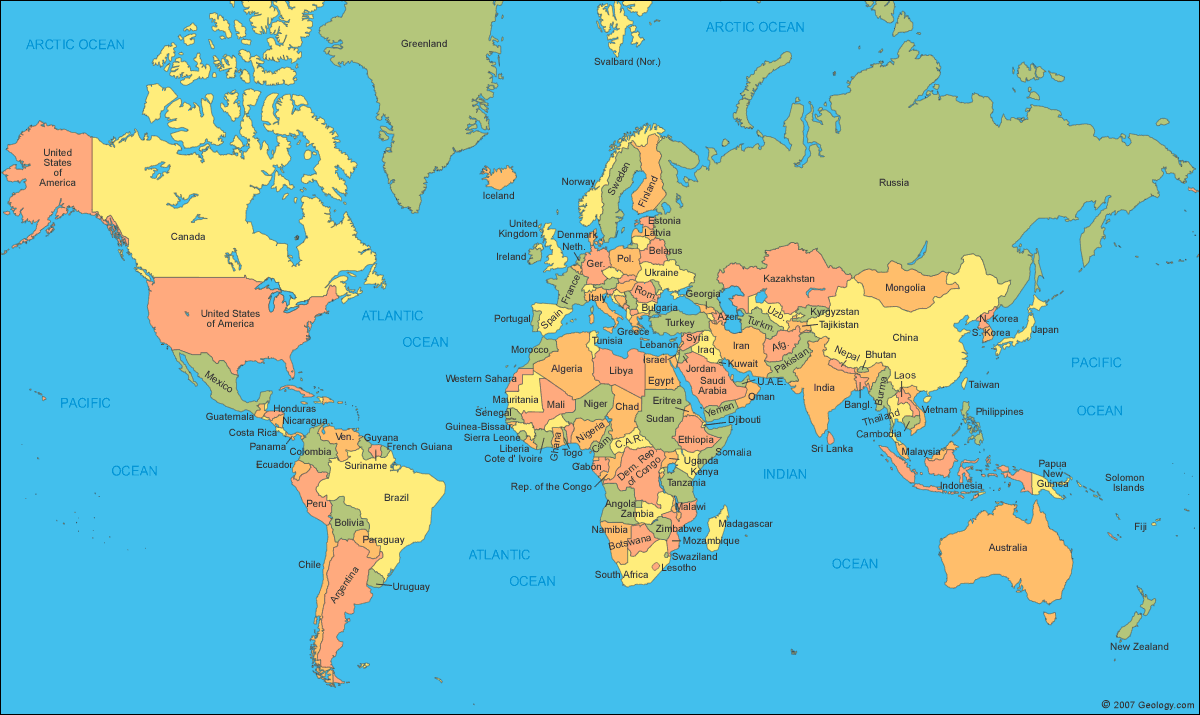 3.1.4 Δημοκρατία του Καμερούν
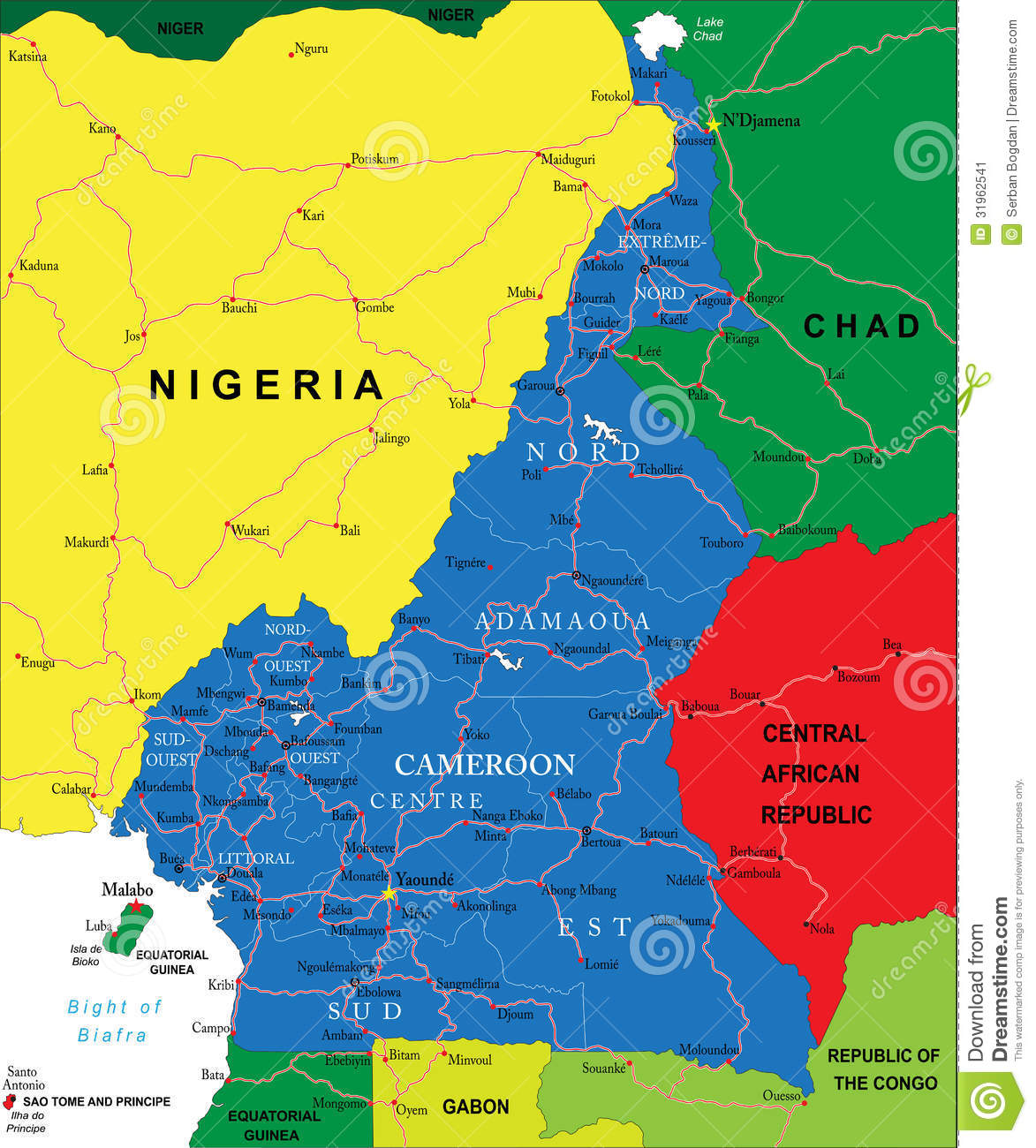 3.1.4 Δημοκρατία του Καμερούν
Σημαντικά στοιχεία:

Το Καμερούν εκτιμάται ότι έχει 170000 km2 τροπικών δασών
Η ετήσια αποψίλωση των δασών στο Καμερούν εκτιμάται ότι κυμαίνεται μεταξύ 800 km2 - 2000 km2  (0,4 έως 1,0% της δασικής κάλυψης)
Η αύξηση του πληθυσμού και η δημιουργία νέων καλλιεργήσιμων εκτάσεων θεωρούνται ως η κύρια αιτία και παράγοντας, αντίστοιχα, της αποψίλωσης των δασών 
Άλλοι παράγοντες περιλαμβάνουν την λαθροϋλοτομία και την κατασκευή υποδομών για μεταφορές 

Οικονομική κρίση (1986) 

Τη δεκαετία πριν την κρίση (1976 – 1986), το Καμερούν είχε ανθούσα οικονομία και τα κύρια έσοδά του προέρχονταν από το πετρέλαιο, το κακάο και τον  καφέ. 
Το ετήσιο πραγματικό ΑΕΠ είχε αύξηση κατά μέσο όρο 7% από τα τέλη της δεκαετίας του 1970 έως το 1985
Το 1986, τα έσοδα μειώθηκαν δραματικά, λόγω της μείωσης των διεθνών τιμών του πετρελαίου (παρόμοια κατάσταση με τη Βενεζουέλα)
Την περίοδο 1987 – 1993 η μέση ετήσια μεταβολή του ΑΕΠ ήταν αρνητική 
Το 1989, οι τιμές αγοράς των προϊόντων κακάο και καφέ μειώθηκαν κατά 50% με αποτέλεσμα η παραγωγή τους των καλλιεργειών έπεσε κατακόρυφα 
Η υποτίμηση του νόμισματός τους κατά 50% αποκατέστησε εν μέρει την ανταγωνιστικότητα των εξαγωγών τους
Την  περίοδο 1994/95 έως 1996/97, ο μέσος ετήσιος ρυθμός αύξησης του ΑΕΠ ήταν θετικός (1,7%)
3.1.4 Δημοκρατία του Καμερούν
Η οικονομική κρίση του 1986 είχε άμεσες συνέπειες:

Αύξηση του αγροτικού πληθυσμού 
Μετατόπιση των καλλιέργειών (από κακάο και καφέ σε μπανάνες) με αποτέλεσμα την αύξηση της αποψίλωσης 
Το ποσοστό της αποψίλωσης των δασών αυξήθηκε σημαντικά κατά τη δεκαετία μετά το 1986 (που ξεκίνησε η κρίση) σε σύγκριση με την προηγούμενη δεκαετία
Sunderlin W.D., O. Ndoye, H. Bikie, N. Laporte, B. Mertens and J. Pokam (2000) ‘Economic crisis, small-scale agriculture, and forest cover change in southern Cameroon’, Environmental Conservation, 27(3): 284-290
3.1.5 Δημοκρατία της Κένυας
Αποτυχία των κοινωνικών θεσμών
Πολιτικές αποτυχίες:
Οικονομική ύφεση
Ανεξέλεγκτη ελεύθερη πρόσβαση σε πόρους
Αδυναμία επιβολής πολιτικών διαφύλαξης των πόρων
Κένυα
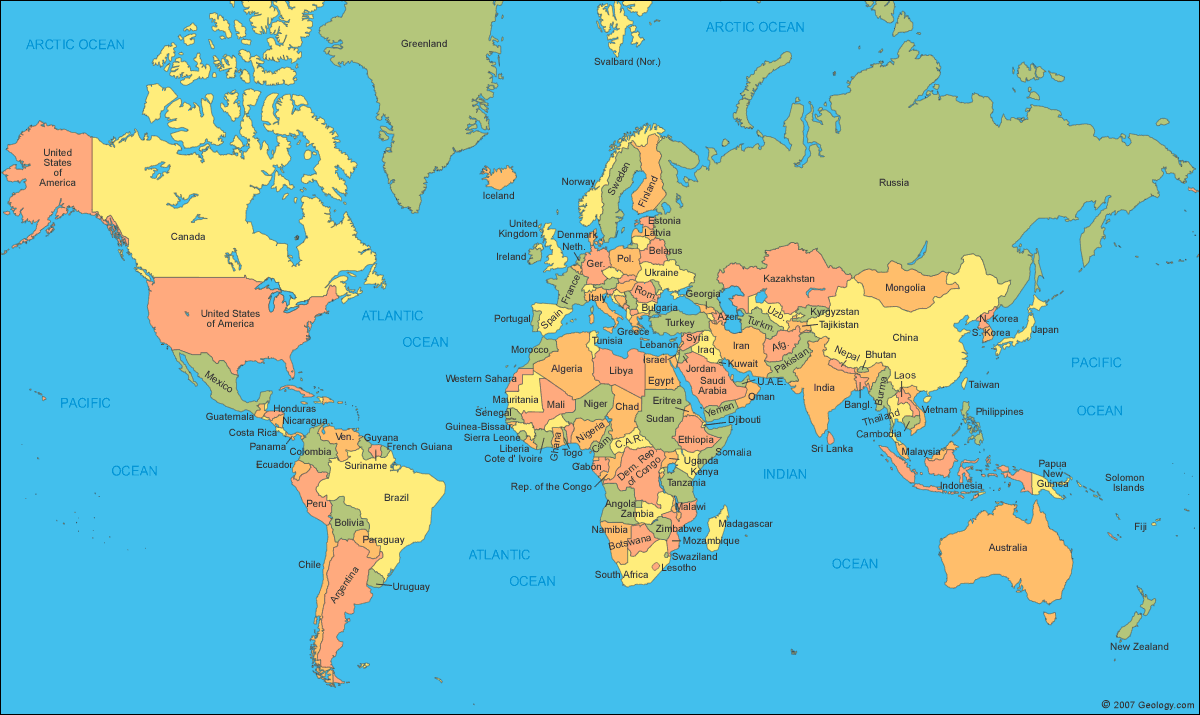 3.1.5 Δημοκρατία της Κένυας
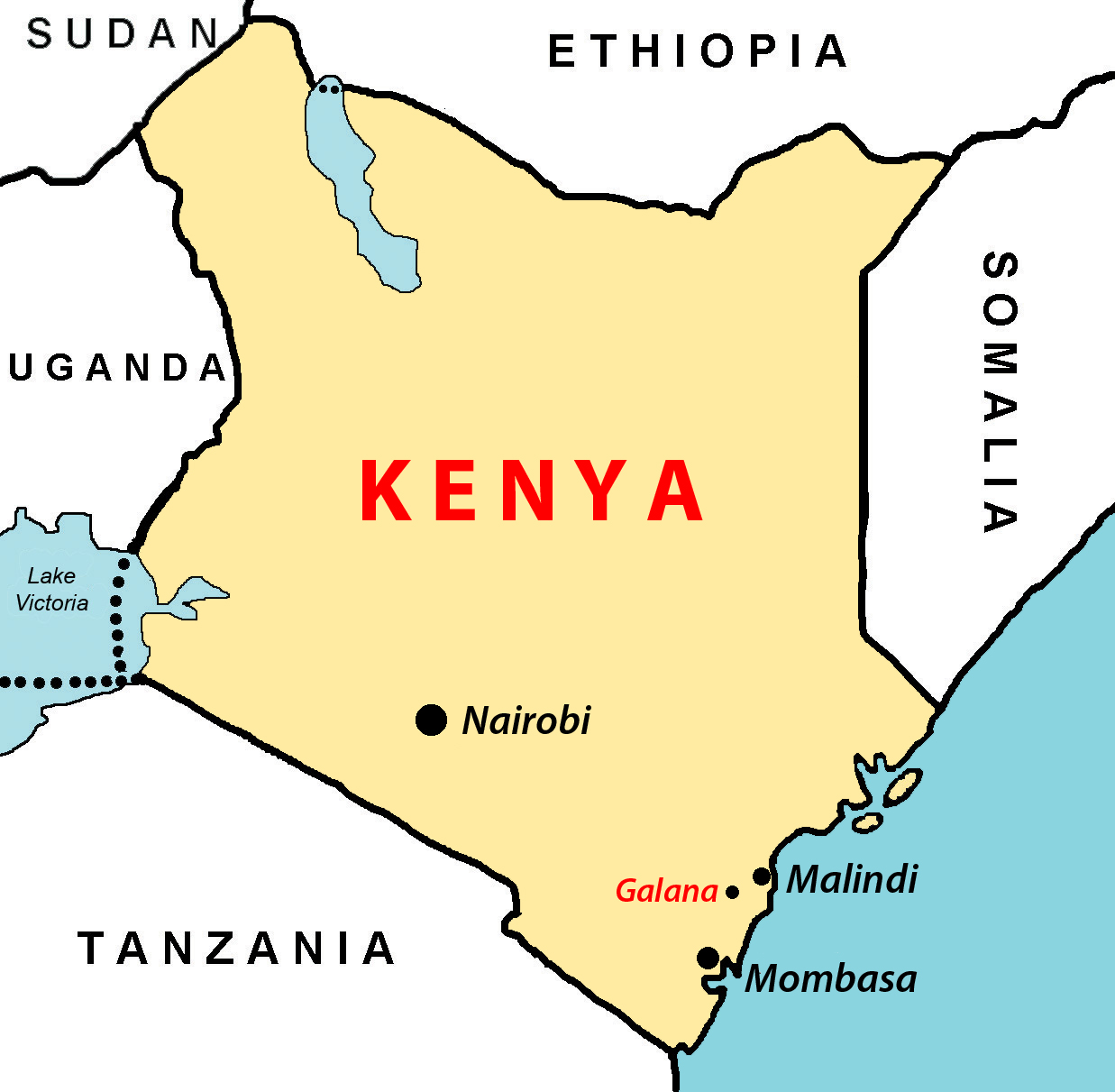 3.1.5 Δημοκρατία της Κένυας
Σημαντικά στοιχεία:

Η Κένυα είναι hotspot της βιοποικιλότητας με 35.000 είδη χλωρίδας και πανίδας. 
Η υψηλή βιοποικιλότητα εξηγείται από την διαφορετικότητα των οικοσυστημάτων της 
Το 10-12% της έκτασής της είναι υπό καθεστώς προστασίας
Το 20% της έκτασής είναι γεωργικές καλλιέργειες
Το 70% της έκτασής της είναι βοσκότοποι

Οικονομική κρίση (2008) 

Η μείωση της οικονομικής δραστηριότητας οδήγησε σε αύξηση της λαθροθηρίας (κυρίως αφρικανικούς ελέφαντες) και οδήγησε τους αγροτικούς πληθυσμούς σε μεγαλύτερη εξάρτηση από τους φυσικούς πόρους
Wittemyer G., (2011), Effects of Economic Downturns on Mortality of Wild African Elephants, Conservation Biology, 25, pp. 1002–1009.
3.2 Συμπεράσματα
Οικονομική κρίση
Διατήρηση
βιοποικιλότητας
Μείωση του ΑΕΠ

Αύξηση της ανεργίας

Αύξηση της εισοδηματικής ανισότητας

Αύξηση του χρέους

Πληθωρισμός
Επιτάχυνση της αποψίλωσης των δασών ως αποτέλεσμα της αυξανόμενης ανάγκης για αροτραίες εκτάσεις και καυσόξυλα

Αύξηση των παραβατικών δραστηριοτήτων στους τομείς της αλιείας, της υλοτομίας και της θήρας 

Αύξηση της ευπάθειας των κοινοτήτων αγροτικών περιοχών οι οποίες είναι άμεσα εξαρτώμενες από τους πόρους της βιοποικιλότητας
Χώρες με αναπτυσσόμενες οικονομίες

Γεωγραφική συνεγκατάσταση των περιοχών υψηλής βιοποικιλότητας (biodiversity hotspots) και συνθηκών ακραίας φτώχειας
3.3 Η Ελληνική περίπτωση
Τι γίνεται στην περίπτωση μίας χώρας που:
μέχρι το 2008 είχε από τους υψηλότερους ρυθμούς ανάπτυξης ΑΕΠ
ανήκε στις 25 πιο υγιείς Δυτικές οικονομίες
έχει υπογράψει όλες τις σχετιζόμενες με τη βιοποικιλότητα συμβάσεις
θεωρείται biodiversity hotspot
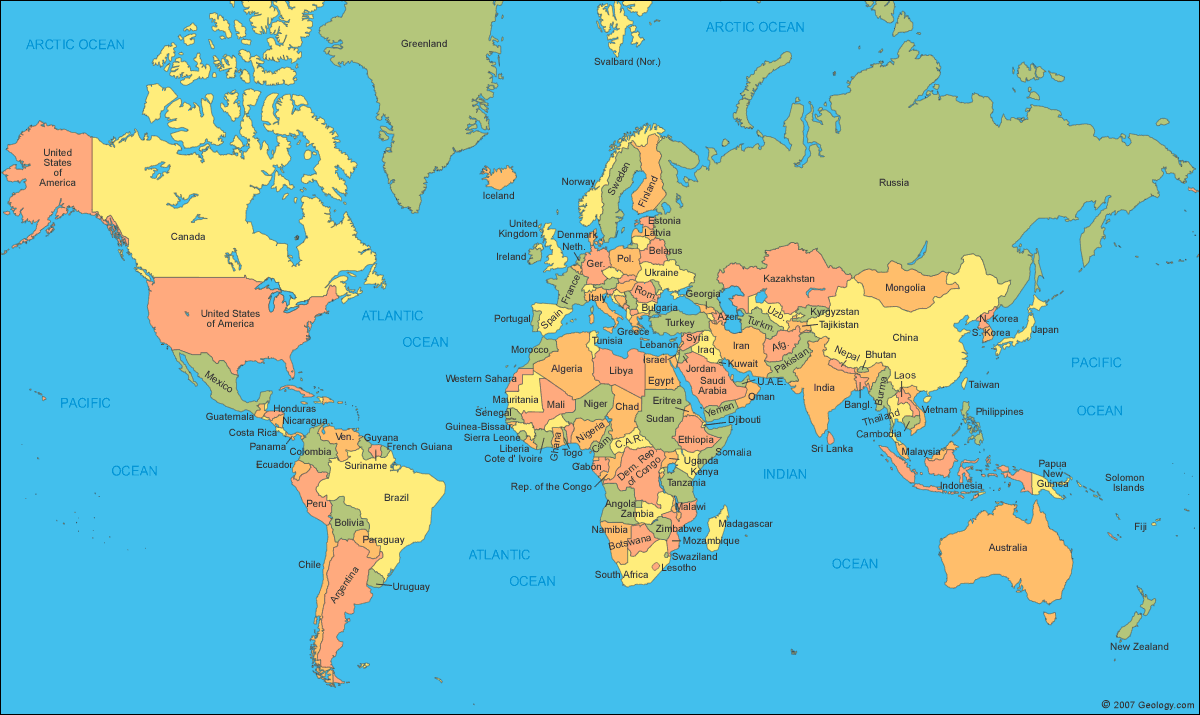 3.3.1 Ελληνική Δημοκρατία
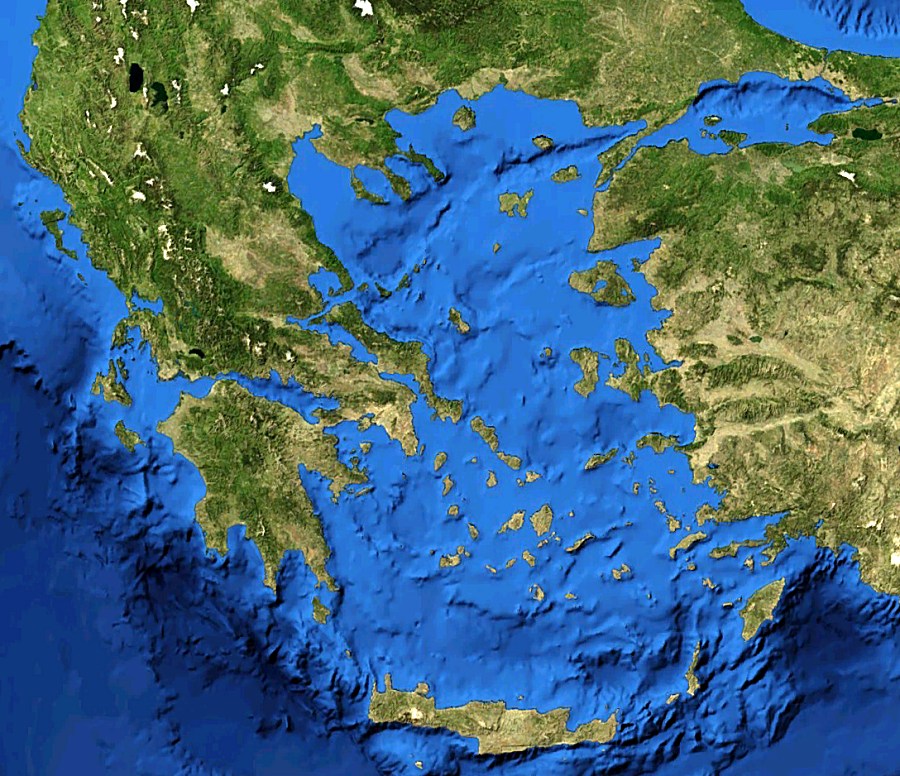 3.3.1 Ελληνική Δημοκρατία
Σημαντικά στοιχεία:

Στο επίπεδο των οικοσυστημάτων:

Αντιπροσωπεύονται στην Ελλάδα 25 ομάδες τύπων οικοτόπων (σύμφωνα με την κατάταξη του CORINE και της Οδηγίας 92/43/ΕΟΚ), με σημαντικότερους αυτών της θαμνώδους βλάστησης αείφυλλων πλατύφυλλων (maquis), των φρυγανικών, των παράκτιων και θαλάσσιων, αλλά, για τα ευρωπαϊκά δεδομένα, και των δασικών
Σημαντικά στοιχεία:

Η Ελλάδα, είναι από τις πλουσιότερες χώρες σε όλα τα συστατικά που συνθέτουν την βιοποικιλότητα (biodiversity hotspot):

30.000 είδη ζώων 
5.750 είδη φυτών (περισσότερα από 1278 ενδημικά)
 
λόγω:
της γεωγραφικής της θέσης
του πολυποίκιλου ανάγλυφου 
των παραδοσιακών γεωργικών δραστηριοτήτων
της περιορισμένης σε γενικές γραμμές μακροχρόνιας όχλησης από τις παραγωγικές δραστηριότητες
Εξαιτίας του υψηλού ενδημισμού της και επειδή είναι από τα τελευταία καταφύγια πολλών απειλούμενων και σπάνιων στην υπόλοιπη Ευρώπη ειδών, η Ελλάδα αποτελεί σημαντική περιοχή για την ευρωπαϊκή και μεσογειακή πανίδα και χλωρίδα
Troumbis A.Y. (1995) ‘Εcological Networks in Greece: Current status, Administration approaches and research initiatives’, Landschap 12, pp. 51-62

Médail F. and P. Quézel (1999) ‘Biodiversity hotspots in the Mediterranean basin: setting global conservation priorities’, Conservation Biology, 13(6), pp. 1510-1513
3.3.1 Ερευνητική υπόθεση
Οικονομική κρίση
Διατήρηση
βιοποικιλότητας
Η οικονομική κρίση που πλήττει την Ελλάδα αποδιαρθρώνει: 
 την περιβαλλοντική πολιτική 
 τις πολιτικές διατήρησης της βιοποικιλότητας. 

Απόρροια της οικονομικής ύφεσης και των ασκούμενων πολιτικών είναι:
 μείωση του βιοτικού επιπέδου του πληθυσμού της Ελλάδας
 αύξηση της ανεργίας
 η διατήρηση υψηλών τιμών αγοράς αγαθών πρώτης ανάγκης 
 αυξήσεις στην αγορά πετρελαιοειδών

Η πίεση επί της βιοποικιλότητας ασκείται κυρίως από την αυξανόμενη σε ένταση και διάρκεια παραβατικότητα, δραστηριοτήτων όπως: 
 της θήρας 
 της αλιείας 
 της υλοτομίας 

Στα φαινόμενα παραβατικότητας επιδρά προσθετικά η υποχρηματοδότηση και υποστελέχωση των μηχανισμών προστασίας και διατήρησης της βιοποικιλότητας.
3.3.2 Μεθοδολογία
Υπενθύμιση
Οι δείκτες πρέπει:

Να συμβαδίζουν με την γενική ροπή της κοινωνίας 

Να είναι στατιστικά μετρήσιμοι και να ανταποκρίνονται τα δεδομένα τους για τουλάχιστον μία με δύο δεκαετίες

Να είναι ελκυστικοί από τις τοπικές αρχές

Να είναι γενικά κατανοητοί

 Να υπάρχει διαθεσιμότητα και αξιοπιστία των πηγών

Να γίνεται χρήση πρόσφατων στατιστικών δεδομένων

Να γίνεται ολιστική προσέγγιση που να περιλαμβάνει ποιοτικούς και ποσοτικούς όρους.
ΚΑΤΑΣΤΑΣΗ
ΠΙΕΣΗ
ΑΠΟΚΡΙΣΗ
Πληροφορία
Πιέσεις
Χρηματοδότηση δραστηριοτήτων για προστασία και διατήρηση
ΑΕΠ
Κατά κεφαλή ΑΕΠ
Δημόσιο χρέος
Ανεργία
Ρίσκο φτώχειας
Κατώτατος μισθός
Κόστος καυσίμων
Ένταση της λαθροθηρίας
Ένταση της λαθροϋλοτομίας
Ένταση της λαθραλιείας
Πληροφορία
Κοινωνική Απόκριση
Πόροι
Απόκριση
3.3.2 Μεθοδολογία
Παρουσιάζεται η τάση 14 κύριων δεικτών και 4 υποδεικτών με βάση τις διαθέσιμες πληροφορίες συγκεκριμένου συνόλου πρωτογενών δεδομένων που ελήφθησαν από αρμόδιες υπηρεσίες
Για την περιγραφή της περιβαλλοντικής πίεσης:

Επιλέχθησαν οικονομικοί και κοινωνικοί δείκτες οι οποίοι ασκούν πίεση στους πόρους της βιοποικιλότητας
Για την περιγραφή της κατάστασης των πόρων βιοποικιλότητας:

Επιλέχθησαν δείκτες που διερευνούν τις παραβατικές συμπεριφορές στους τομείς της θήρας, της αλιείας και της υλοτομίας
Για την περιγραφή της κοινωνικής απόκρισης:

Επιλέχθησαν δείκτες που σχετίζονται με την ανάπτυξη και την εφαρμογή των πολιτικών διατήρησης και σχετίζονται με τη χρηματοδότηση της δασοπονίας, και με τη συνολική χρηματοδότηση για την προστασία του περιβάλλοντος
3.3.2 Μεθοδολογία
Η περίοδος αναφοράς των δεικτών σχεδιάστηκε ώστε να καλύπτει τη δεκαετία 2001-2002 έως 2011-2012
2 σημεία καμπής:

- Το 2001, εγκρίθηκε η είσοδος της Ελλάδας στην ΟΝΕ
- Το 2008, ξέσπασε η παγκόσμια οικονομική κρίση
Επιπλέον:
Πραγματοποιήθηκε συσχέτιση των δεδομένων για να βρεθεί το είδος αλλά και η ένταση της σχέσης που τα διέπει 

Χρησιμοποιήθηκε το στατιστικό πρόγραμμα SPSS (Statistical Package for the Social Sciences)

Ελέγχθηκε η κανονικότητα των δεδομένων (κριτήριο Shapiro – Wilk)

Υπολογίστηκε η συσχέτιση με τον υπολογισμό του συντελεστή Kendall’s tau.
Για τον καθορισμό της τάσης και της κατεύθυνσης των δεικτών «Πίεσης», «Κατάστασης» και «Απόκρισης» χρησιμοποιήθηκαν:      
                                             
Χρονοσειρές δεδομένων 


Εμφάνιση της κάμψης στην περίοδο της ύφεσης δηλαδή από το έτος 2008 και έπειτα.
Τα στοιχεία :
 οριοθετούνται με βάση τη μονάδα για το πρώτο έτος αναφοράς - 2001 -  
 κατανομή των αρνητικών ή θετικών μεταβολών κατά τη διάρκεια των ετών 2001 - 2007 και 2008 - 2012
3.3.2 Μεθοδολογία
Οι δείκτες που ασκούν πίεση στους φυσικούς πόρους λόγω της αποδυνάμωσης της ελληνικής οικονομίας διαμορφώνονται ως εξής:
Σημαντική ένδειξη της συνολικής εικόνας μίας οικονομίας
Έχει αποδειχθεί ότι μπορεί να έχει σημαντικές επιπτώσεις σε ότι αφορά τις στρατηγικές διατήρησης
Θεμελιώδεις κοινωνικο-οικονομικοί δείκτες
3.3.2 Μεθοδολογία
Οι δείκτες που παρουσιάζουν την παραβατικότητα διαμορφώνονται ως εξής:
3.3.2 Μεθοδολογία
Οι δείκτες που παρουσιάζουν τις πολιτικές διατήρησης της βιοποικιλότητας διαμορφώνονται ως εξής:
3.3.3 Το φαινόμενο ντόμινο (Domino effect) – Αποτελέσματα
Δείκτες «Πίεσης»
3.3.3 Το φαινόμενο ντόμινο (Domino effect) – Αποτελέσματα
Δείκτες «Πίεσης»
3.3.3 Το φαινόμενο ντόμινο (Domino effect) – Αποτελέσματα
Δείκτες «Πίεσης»
3.3.3 Το φαινόμενο ντόμινο (Domino effect) – Αποτελέσματα
Δείκτες «Πίεσης»
Η ανάλυση των δεδομένων καταδεικνύει σαφώς την πτωτική τάση που εμφανίζεται στους κύριους οικονομικούς δείκτες από την έναρξη της οικονομικής κρίσης. Ειδικότερα, το ΑΕΠ έχει πέσει στα επίπεδα τιμών του 2001 και το κατά κεφαλήν ΑΕΠ - έχει φτάσει τα επίπεδα των τιμών του 2006 ενώ παράλληλα οι κοινωνικοί δείκτες την περίοδο της ύφεσης δείχνουν την υποβάθμιση του βιοτικού επιπέδου των Ελλήνων.

Η μη επιθυμητή έκβαση της οικονομικής πολιτικής, όπως περιγράφεται από τους δείκτες «Πίεσης», οδηγεί σε κατάχρηση των πόρων της βιοποικιλότητας.
3.3.3 Το φαινόμενο ντόμινο (Domino effect) – Αποτελέσματα
Δείκτες «Κατάστασης»
3.3.3 Το φαινόμενο ντόμινο (Domino effect) – Αποτελέσματα
Δείκτες «Κατάστασης»
3.3.3 Το φαινόμενο ντόμινο (Domino effect) – Αποτελέσματα
Υποδείκτες «Κατάστασης»
3.3.3 Το φαινόμενο ντόμινο (Domino effect) – Αποτελέσματα
3.3.3 Το φαινόμενο ντόμινο (Domino effect) – Αποτελέσματα
Υποδείκτες «Κατάστασης»
3.3.3 Το φαινόμενο ντόμινο (Domino effect) – Αποτελέσματα
Δείκτες «Κατάστασης»
Με την έναρξη της κρίσης, παρατηρείται και ταυτόχρονη αύξηση της παραβατικότητας και στους τρεις τομείς μελέτης.

Η συνεχής ανοδική τάση των τιμών των πετρελαϊκών προϊόντων κατά τη διάρκεια της κρίσης, σε συνδυασμό με τη μεταβολή του βιοτικού επιπέδου των Ελλήνων, δημιούργησε μια αλυσιδωτή αντίδραση που είχε πολλαπλές συνέπειες στα δασικά οικοσυστήματα, όχι μόνο της Ελλάδας αλλά και των χωρών εισαγωγής δασικών προϊόντων. 

Αρχικά, εμφανίζεται μείωση της κατανάλωσης πετρελαίου από τα ελληνικά νοικοκυριά με παράλληλη αύξηση της κατανάλωσης καυσόξυλων ενώ παρατηρείται αύξηση τόσο στην παραγωγή όσο και στην εισαγωγή τους 

Το αποκορύφωμα της περιγραφόμενης αντίδρασης ήταν και η έξαρση της παράνομης υλοτομίας και μεταφοράς καυσοξύλων, τα τελευταία χρόνια.
3.3.3 Το φαινόμενο ντόμινο (Domino effect) – Αποτελέσματα
Δείκτες «Απόκρισης»
3.3.3 Το φαινόμενο ντόμινο (Domino effect) – Αποτελέσματα
Δείκτες «Απόκρισης»
3.3.3 Το φαινόμενο ντόμινο (Domino effect) – Αποτελέσματα
Δείκτες «Απόκρισης»
Η οικονομική στρατηγική που ακολουθείται στον τομέα του περιβάλλοντος, καθορίζεται - εκτός των δεσμευτικών ευρωπαϊκών πολιτικών - από το εθνικό σκέλος του Προγράμματος Δημοσίων Επενδύσεων (ΠΔΕ). Η έλλειψη ρευστότητας και η αδυναμία χρηματοδότησης εκ μέρους του τραπεζικού συστήματος ειδικότερα από το 2008 και μετά, έχουν μειώσει τις συνολικές περιβαλλοντικές δαπάνες. 

Παρατηρείται σημαντική διακύμανση στην τάση που συνθέτει την εικόνα του της χρηματοδότηση της δασοπονίας, είτε αυτή προέρχεται από τον Τακτικό Εθνικό Προϋπολογισμό (ΤΕΠ) είτε από το ΠΔΕ, μειώνεται σημαντικά πριν από την έναρξη της κρίσης
3.3.3 Έλεγχος Κανονικότητας - Αποτελέσματα
Δείκτες «Πίεσης»
Τα δείγματα τιμών που προέρχονται από μετρήσεις που γίνονται σε ένα συγκεκριμένο σύστημα κάτω από σταθερές συνθήκες έχουν ιστογράμματα συμμετρικά.

Κάθε δείγμα που έχει αυτή την ιδιότητα ονομάζεται Κανονικό δείγμα ή δείγμα με τιμές που ακολουθούν την κανονική κατανομή
Αν τα δείγματα τιμών διαφέρουν από τα παραπάνω, τότε το δείγμα αρχίζει να αποκλίνει από την κανονικότητα με αποτέλεσμα το ιστόγραμμά του να γίνεται ασύμμετρο και να μην περιγράφεται από τη συνάρτηση της κανονικής κατανομής.
Test of Normality						
	                          Shapiro-Wilk		
		Statistic	df	Sig.
GDP		,945	12	,569
Gdp_per_capita	,935	11	,463
Government_dept	,924	10	,352
Unemployment	,710	12	,001
Minimum_wage	,933	10	,416
Oil_price	                 ,918	12	,270
Risk_of_poverty      ,845	10	,050
3.3.3 Έλεγχος Κανονικότητας - Αποτελέσματα
Δείκτες «Κατάστασης»
Test of Normality						
	                                                  	Shapiro-Wilk		
	                                       	Statistic	df	Sig.
Illegal_logging	                            	,504	12	,000
Illegal_hunting	                            	,868	11	,074
Illegal_fishing	                            	,986	10	,991
Firewood_imports	                            	,926	10	,413
Firewood_consumption                     	,951	10	,684
Firewood_production	           	,832	11	,025
Oil_consuption	                            	,954	10	,720
3.3.3 Έλεγχος Κανονικότητας - Αποτελέσματα
Δείκτες «Απόκρισης»
Test of Normality						
				              Shapiro-Wilk		
		                                           Statistic	df	Sig.
Environment fund	                                                 ,745	10	,003
Public_Investment_Program_Forests	              ,925	10	,401
Tactical_Budget_Forests	                                ,829	10	,032 Environmental_protection_expenditure              ,957	10	,756
3.3.3 Συσχετίσεις- Αποτελέσματα
Αρχικά συσχετίσθηκαν οι δείκτες «Πίεσης» με κάθε δείκτη «Κατάστασης» ξεχωριστά
Παράνομη υλοτομία
3.3.3 Συσχετίσεις- Αποτελέσματα
Παράνομη θήρα
3.3.3 Συσχετίσεις- Αποτελέσματα
Παράνομη αλιεία
3.3.3 Συσχετίσεις- Αποτελέσματα
Έπειτα συσχετίσθηκαν οι δείκτες «Απόκρισης» με κάθε δείκτη «Κατάστασης» ξεχωριστά
Παράνομη υλοτομία
3.3.3 Συσχετίσεις- Αποτελέσματα
Παράνομη θήρα
3.3.3 Συσχετίσεις- Αποτελέσματα
Παράνομη αλιεία
3.3.3 Συσχετίσεις- Αποτελέσματα
Έπειτα συσχετίσθηκαν οι δείκτες «Απόκρισης» με κάθε δείκτη «Πίεσης» ξεχωριστά
Δαπάνες από το εθνικό σκέλος του Προγράμματος Δημοσίων Επενδύσεων για το Περιβάλλον
3.3.3 Συσχετίσεις- Αποτελέσματα
Χρηματοδότηση δασοπονίας από ΠΔΕ
3.3.3 Συσχετίσεις- Αποτελέσματα
Χρηματοδότησης δασοπονίας από ΤΕΠ
3.3.3 Συσχετίσεις- Αποτελέσματα
Δαπάνες περιβαλλοντικής προστασίας
3.3.3 Συσχετίσεις- Αποτελέσματα
Έπειτα συσχετίσθηκαν οι δείκτες «Πίεσης» μεταξύ τους
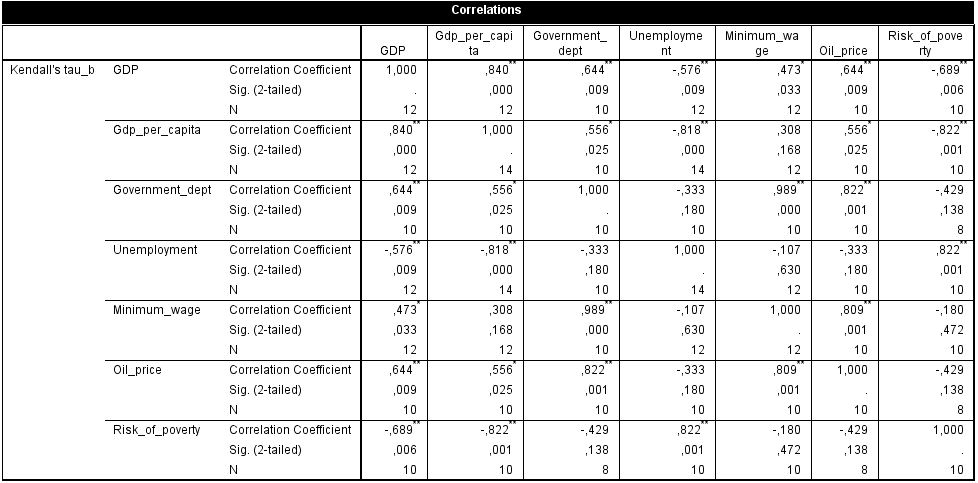 3.3.3 Συσχετίσεις- Αποτελέσματα
Έπειτα συσχετίσθηκαν οι δείκτες «Κατάστασης» μεταξύ τους
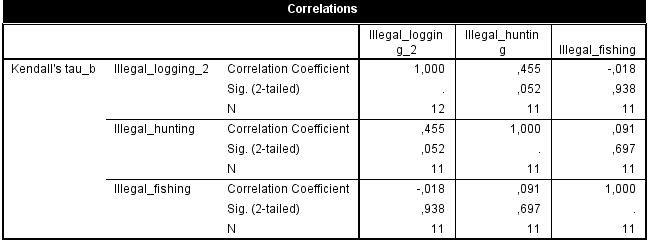 3.3.4 Συζήτηση
Τι καταλαβαίνουμε από τους δείκτες για την Ελληνική περίπτωση?
Η κρίση φαίνεται να διαφοροποιεί τις ατομικές συμπεριφορές και στάσεις απέναντι στο φυσικό περιβάλλον
2. Η αδυναμία εφαρμογής πολιτικών διατήρησης αποτυπώνεται από τη συνολική  
    αποδυνάμωση της χρηματοδότησης για την προστασία και διατήρηση του 
    φυσικού περιβάλλοντος, η οποία όμως είχε ξεκινήσει σε περιόδους οικονομικής 
    ευημερίας
Το παράδοξο αυτό αναδεικνύει την περιορισμένη αποτελεσματικότητα της περιβαλλοντικής πολιτικής που ασκείται τα τελευταία χρόνια στην Ελλάδα, όπου εξωγενείς διαταραχές - όπως η ύφεση - που προέκυψαν πρόσφατα, αυξάνουν τη μετατόπιση της κοινωνίας προς κοινωνικά ανεπιθύμητες περιοχές σταθερότητας, όπως αυτές περιγράφονται μέσω της μεταβολής της τάσης των δεικτών παραβατικών δραστηριοτήτων.
3.3.4 Συζήτηση
Τι καταλαβαίνουμε από τους δείκτες για την Ελληνική περίπτωση?
Δεν θα πρέπει να υπάρξει συσχετισμός μεταξύ της Ελλάδας και των αναπτυσσόμενων κρατών.
Τα πρότυπα διαβίωσης στην Ελλάδα θα πρέπει να συσχετιστούν με τα αντίστοιχα των ευρωπαϊκών χωρών.
3.3.5 Συμπεράσματα
Οικονομική κρίση
Διατήρηση
βιοποικιλότητας
Μείωση του ΑΕΠ

Αύξηση της ανεργίας

Αύξηση της εισοδηματικής ανισότητας

Αύξηση του χρέους

Πληθωρισμός
Αύξηση των παραβατικών δραστηριοτήτων στους τομείς της αλιείας, της υλοτομίας και της θήρας 

Αποδιάρθρωση των πολιτικών διατήρησης
3.3.5 Συμπεράσματα
Αποτυχία των κοινωνικών θεσμών
Αδυναμία εφαρμογής πολιτικών διατήρησης
Οικονομική κρίση
Μείωση χρηματοδότησης για το περιβάλλον
Περιβαλλοντική υποβάθμιση
Μείωση του βιοτικού επιπέδου
Αδυναμία ελέγχου παραβατικότητας
Παραβατικές δραστηριότητες
Προτεινόμενη βιβλιογραφία:
Οικονομική κρίση και βιοποικιλότητα
 
Adams W.M, Aveling R., Brockington D., Dickson B., Elliott J., Hutton J., Roe D., Vira B., Wolmer W., 
   (2004), Biodiversity Conservation and the Eradication of Poverty, Science, τεύχος 306
 Barrett C.B., Travis A.J., Dasguptad P., (2011), On biodiversity conservation and poverty traps, PNAS, 
    τεύχος 108
 Lawn P. (2008), Macroeconomic Policy, Growth, and Biodiversity Conservation, Conservation Biology, 
    τεύχος 22
 Rodriguez J.P., (2000) Impact of the Venezuelan economic crisis on wild populations of animals and 
    plants, Biological Conservation, τεύχος 96
 Wittemyer G., (2011), Effects of Economic Downturns on Mortality of Wild African Elephants,
    Conservation Biology, τεύχος 25 
 
Δείκτες βιώσιμης ανάπτυξης
 
Bossel, H., (1999). Indicator for Sustainable Development: Theory, Method, Applications. A Report to the 
   Balaton Group, International Institute for Sustainable Development. Canada
Hardi, P., Barg, S., (1997). Measuring Sustainable Development: Review of Current Practice, Occasional 
   Paper N. 17, Industry Canada, Ontario
OECD (1993), OECD Core Set of Indicators for Environmental Reviews: A synthesis report by the Group 
   on the State of the Environment, Environment Monographs, αρ. 83
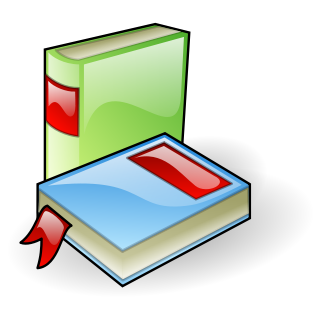 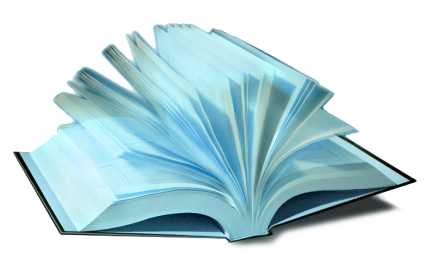